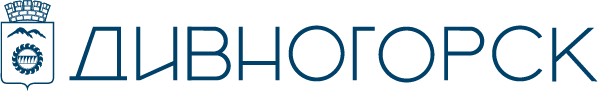 2021
ОСНОВНЫЕ ИТОГИ 2021 ГОДА И ПЕРСПЕКТИВЫ НА 2022 ГОД ПО ОТРАСЛИ «ОБРАЗОВАНИЕ»
Галина Васильевна
Кабацура
Начальник отдела образования г. Дивногорска

г. Дивногорска
1 марта 2022 года
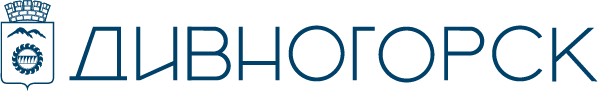 ИТОГИ. ОБРАЗОВАНИЕ
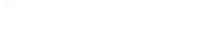 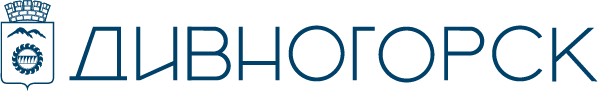 ИТОГИ. ОБРАЗОВАНИЕ
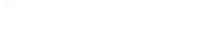 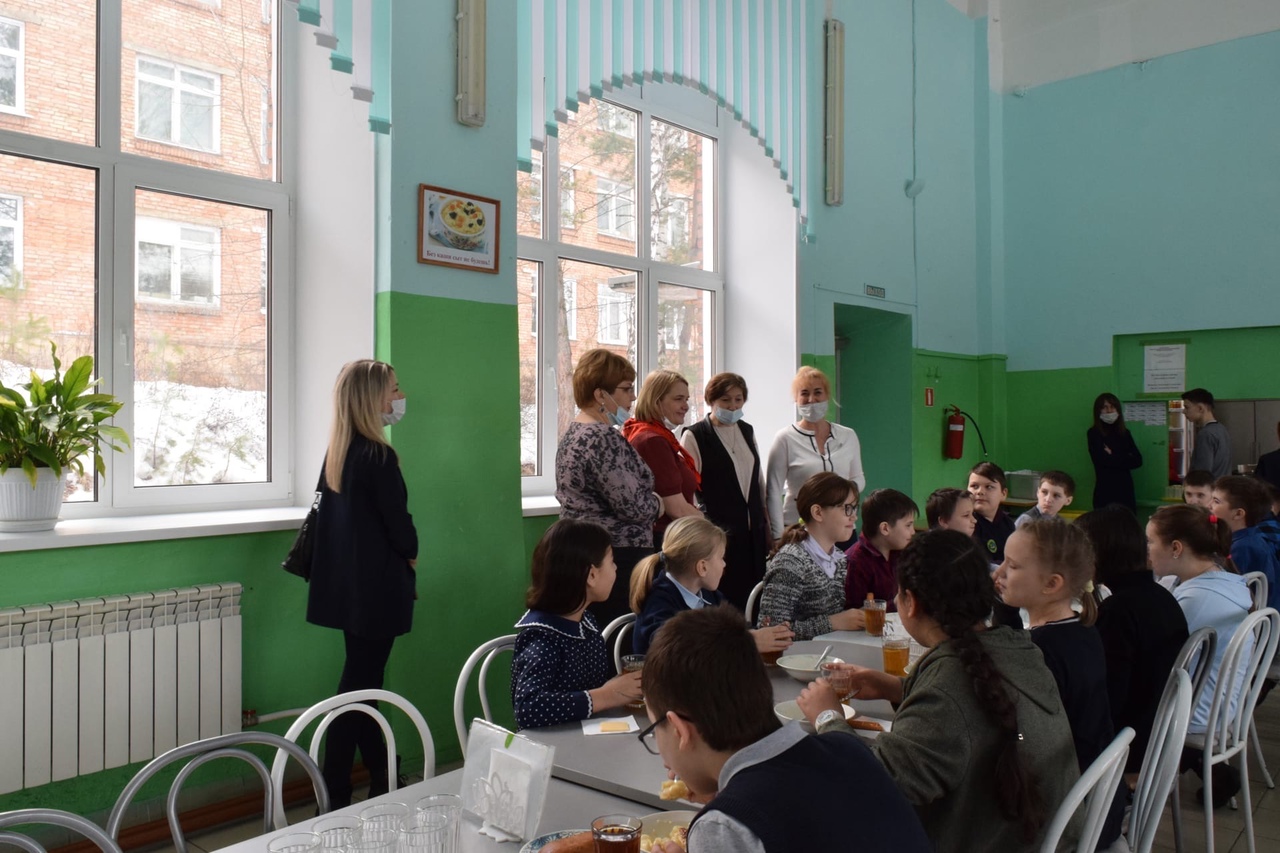 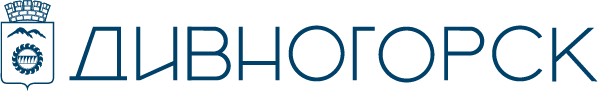 ИТОГИ. ОБРАЗОВАНИЕ
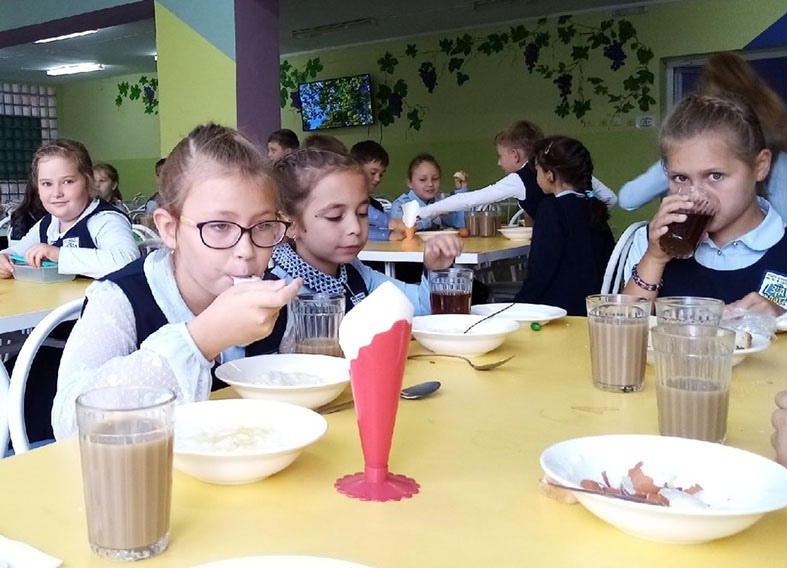 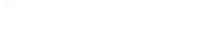 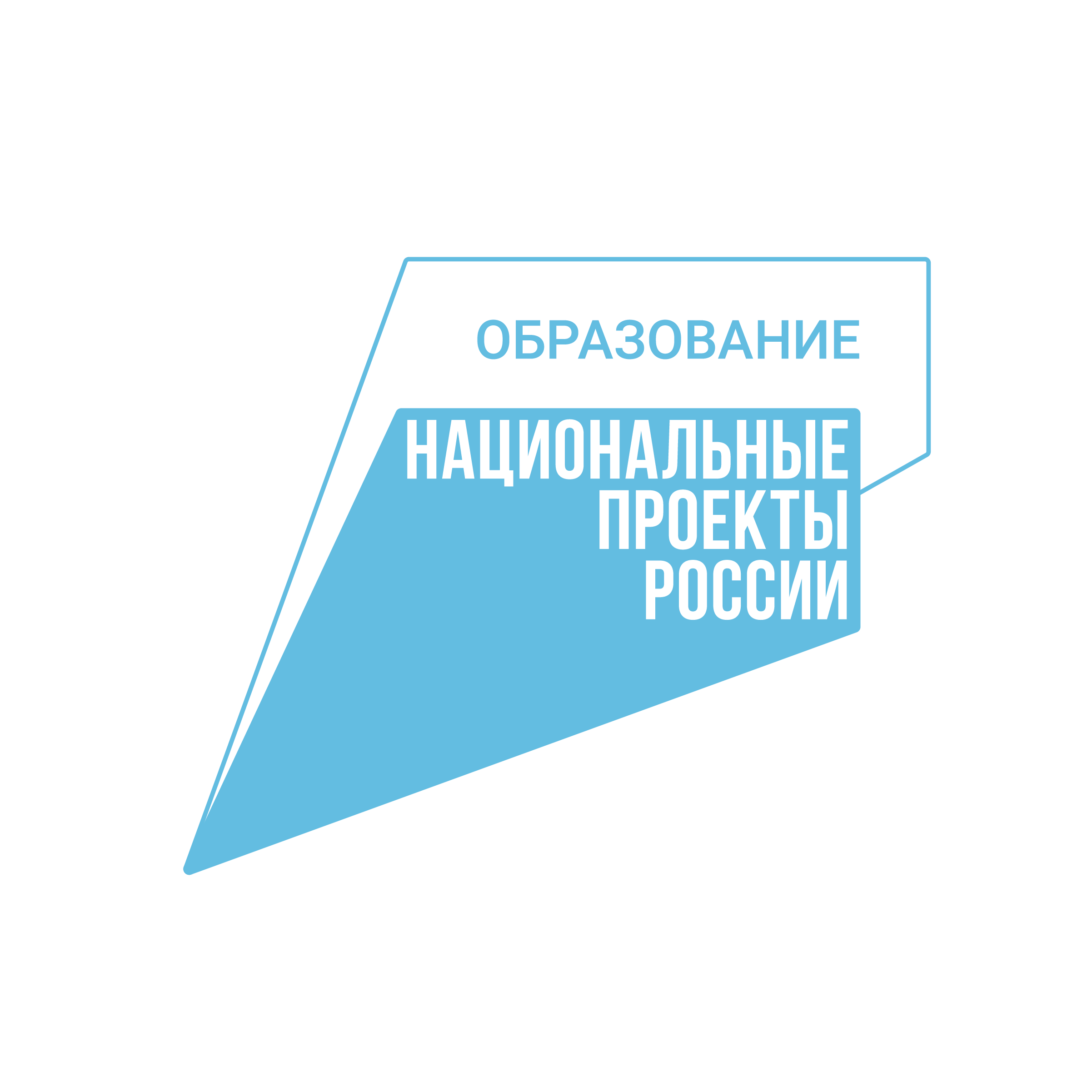 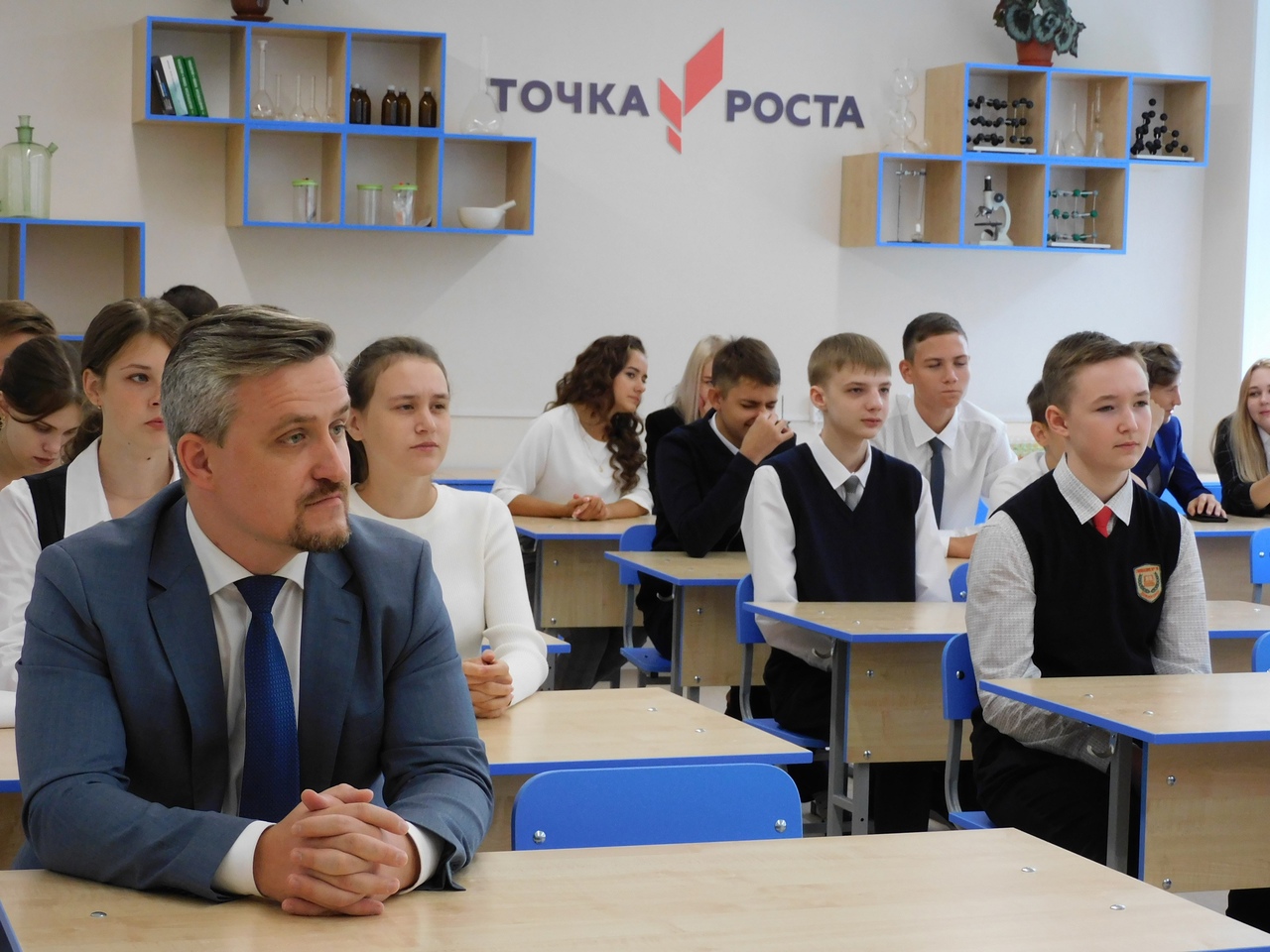 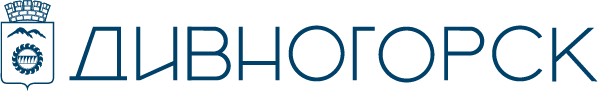 ИТОГИ. ОБРАЗОВАНИЕ
Национальный проект «Образование»
Региональный проект «Современная школа»
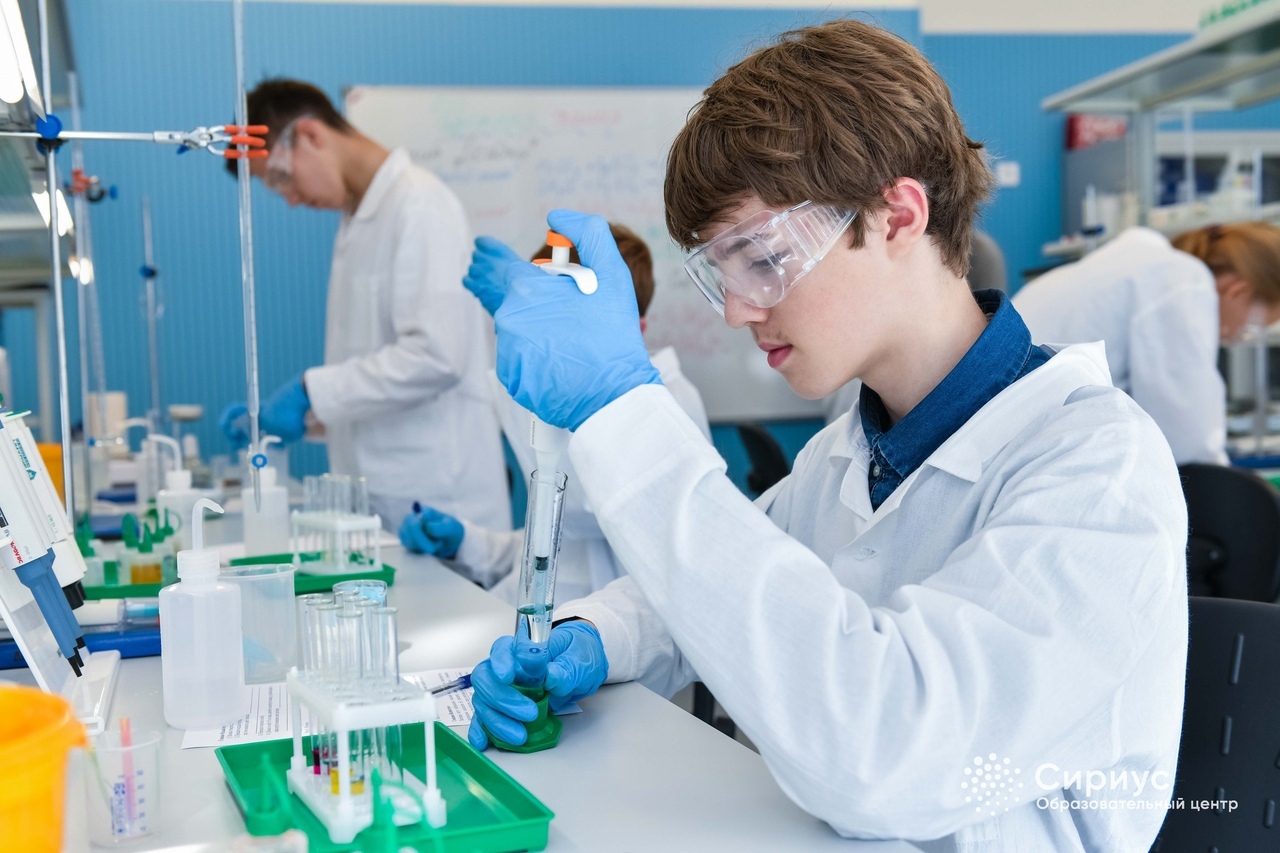 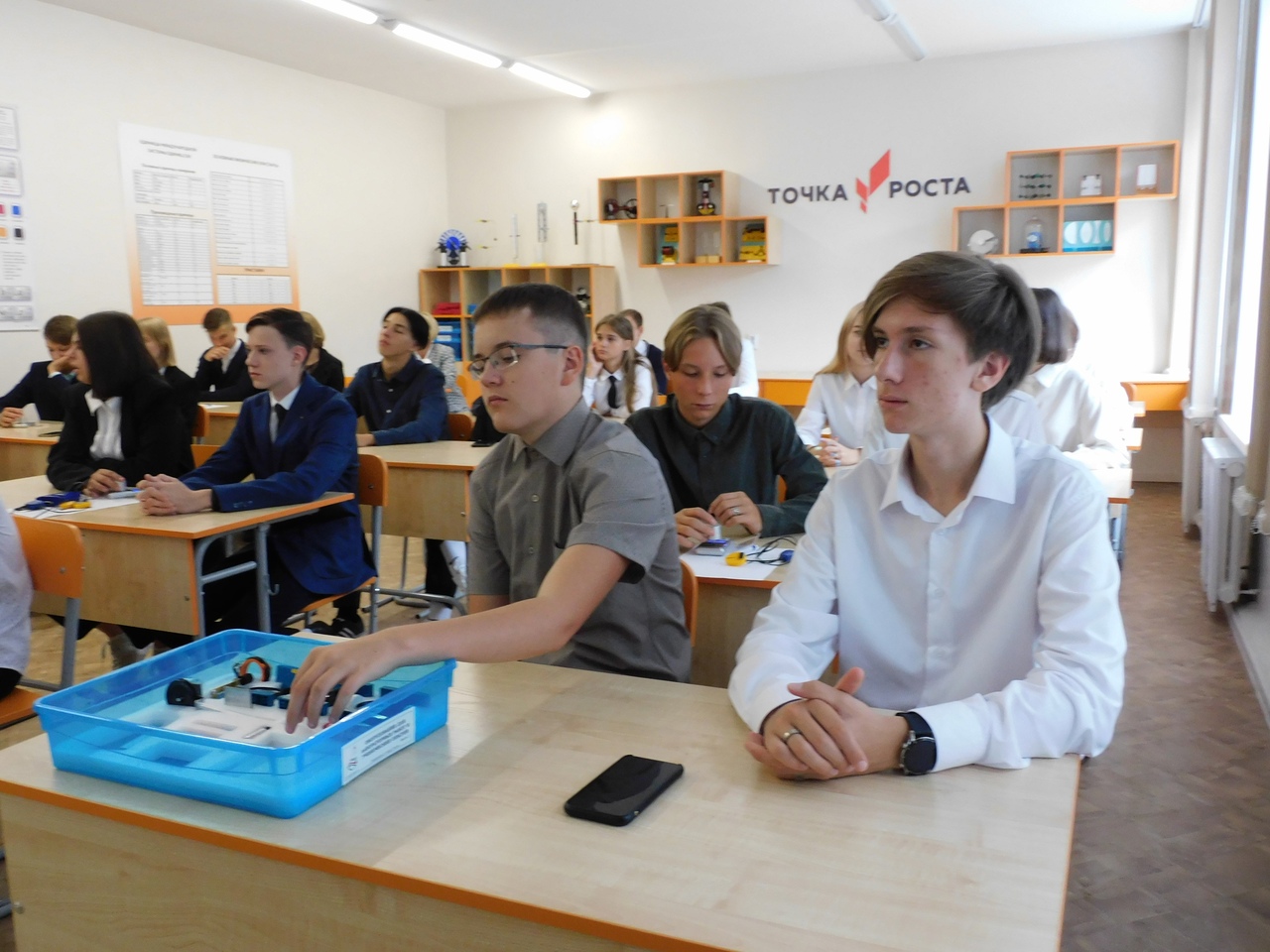 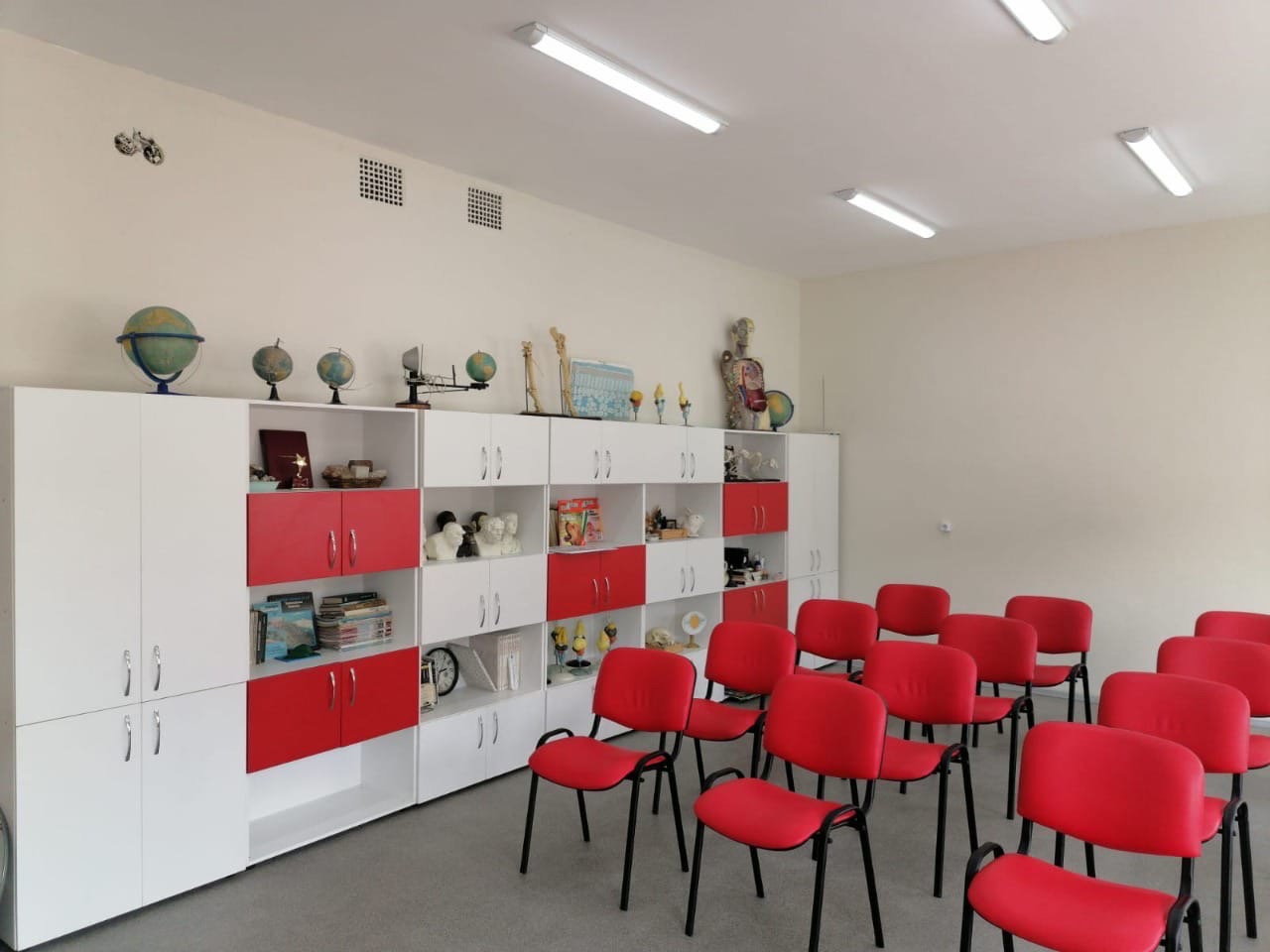 Центр естественно-научной и технологической направленностей «Точка роста» в школе № 7 и гимназии № 10.
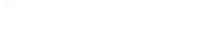 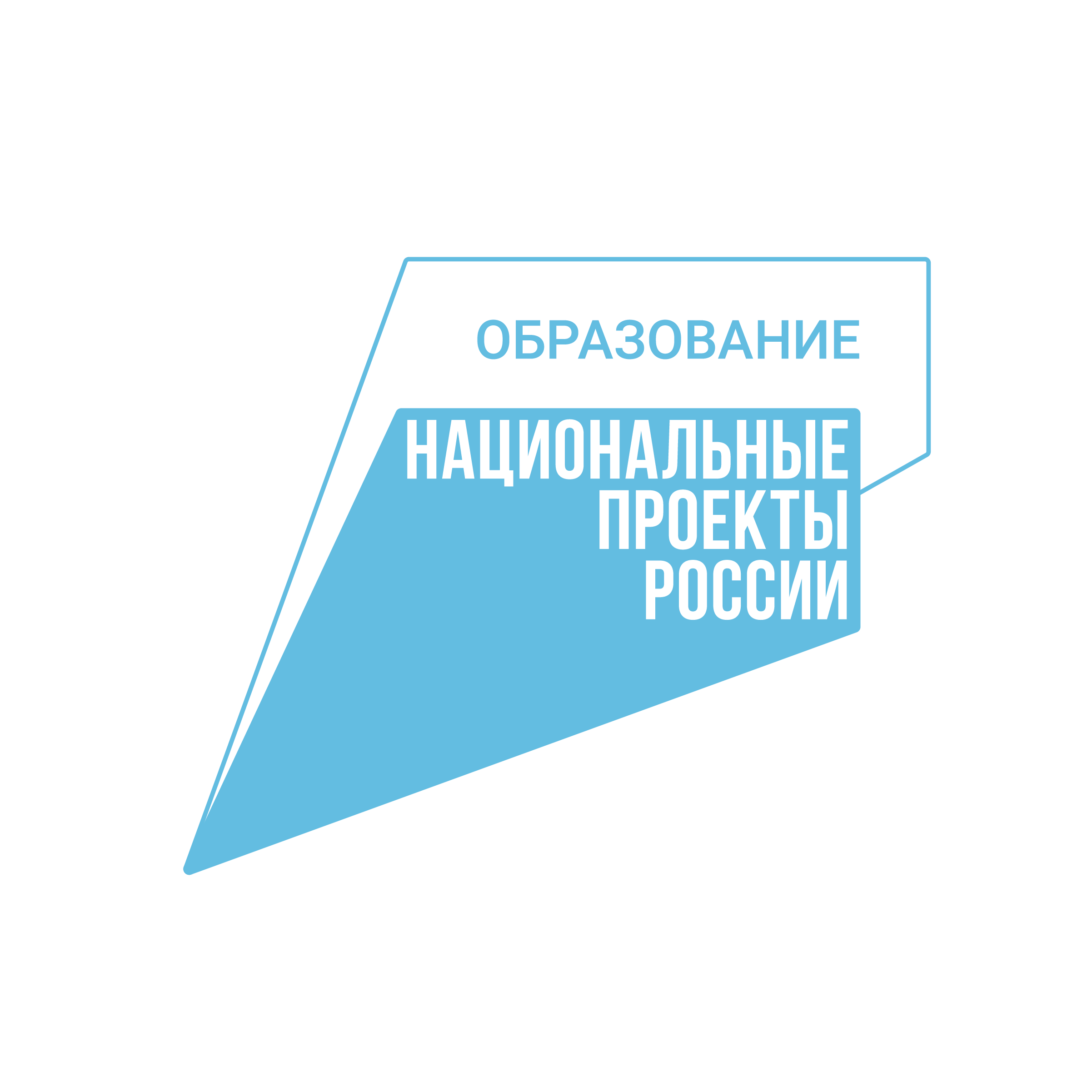 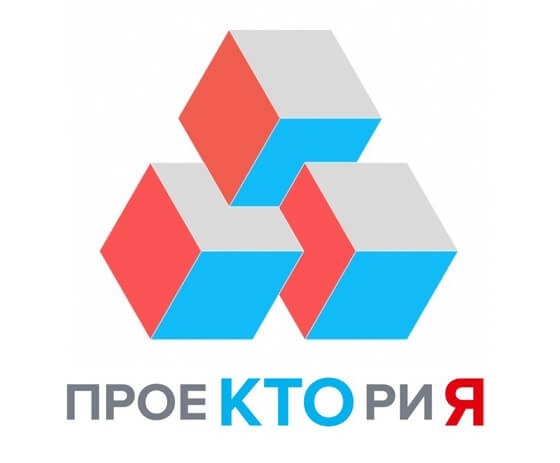 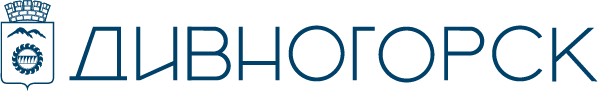 ИТОГИ. ОБРАЗОВАНИЕ
Национальный проект «Образование»
Региональный проект «Успех каждого ребёнка»
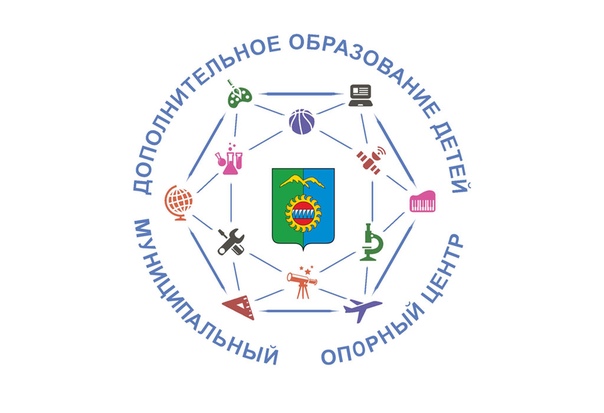 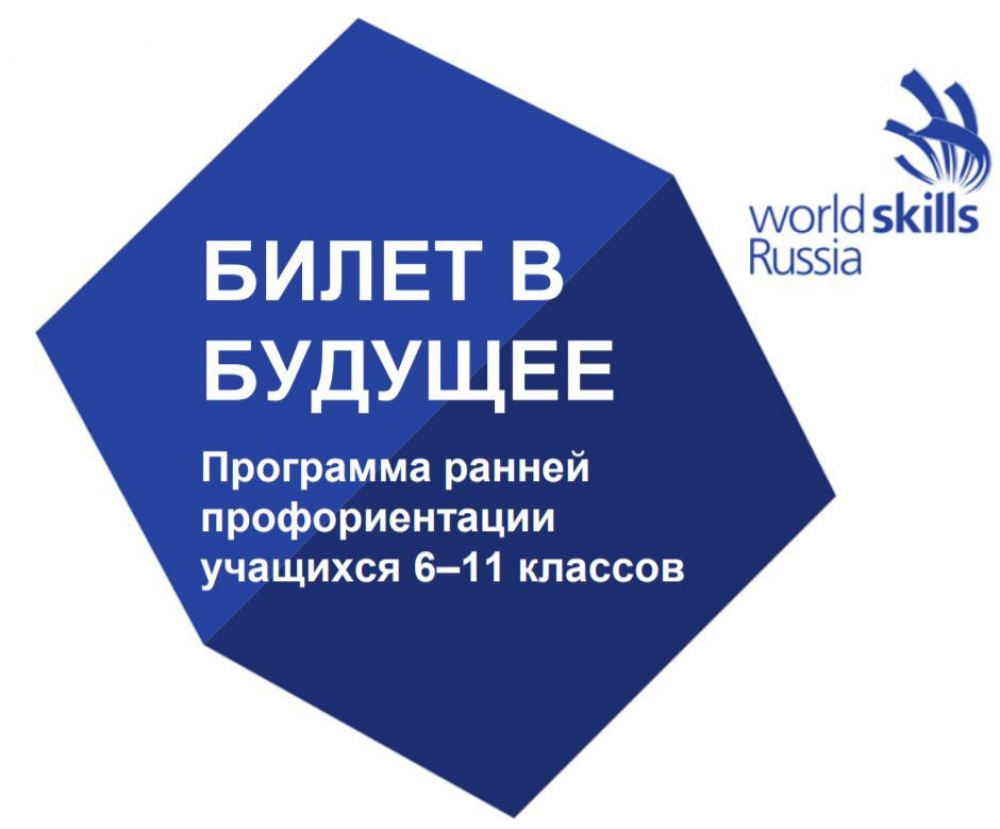 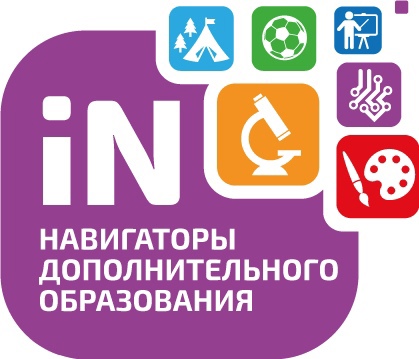 Билет в будущее
Навигаторы дополнительного образования
Муниципальный опорный центр
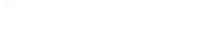 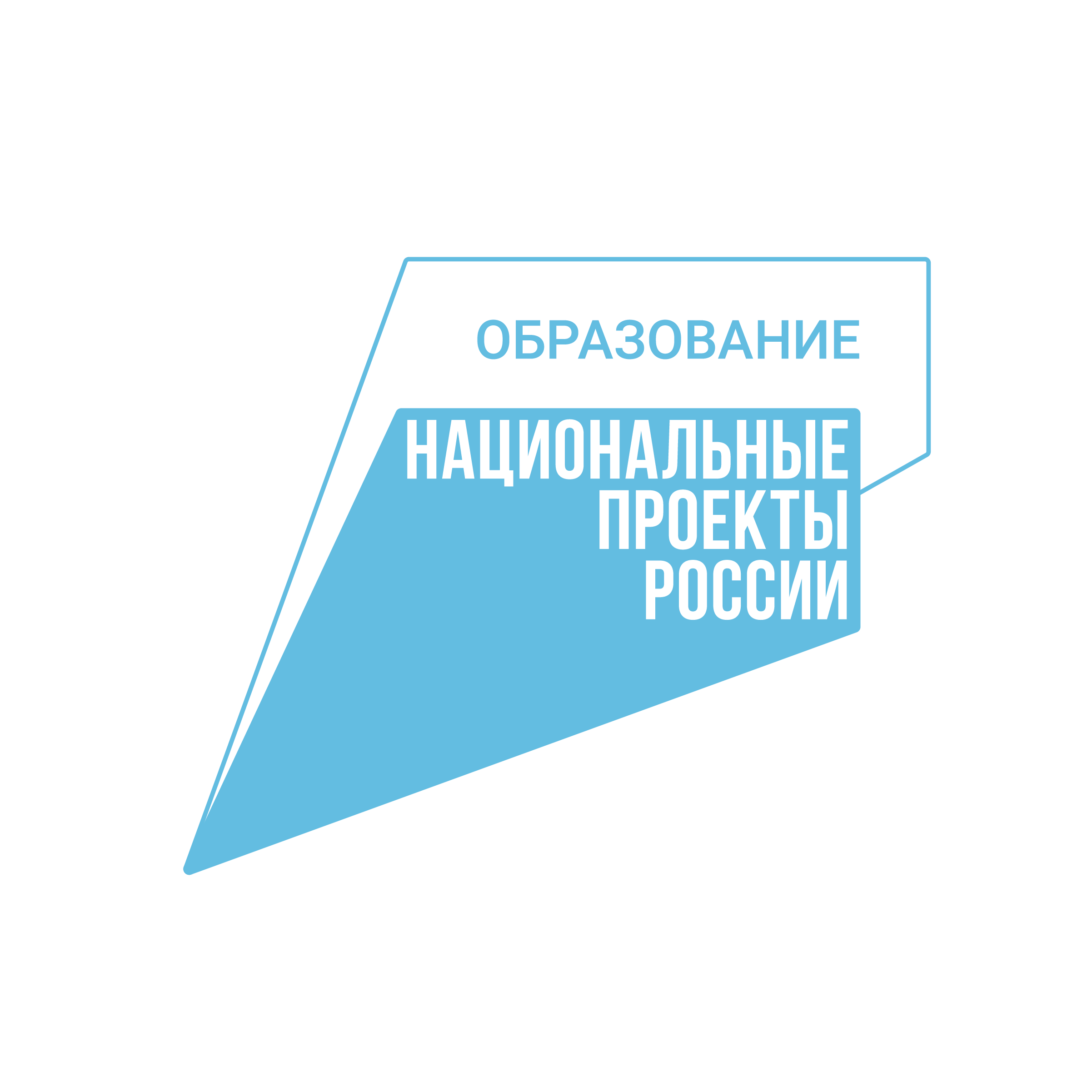 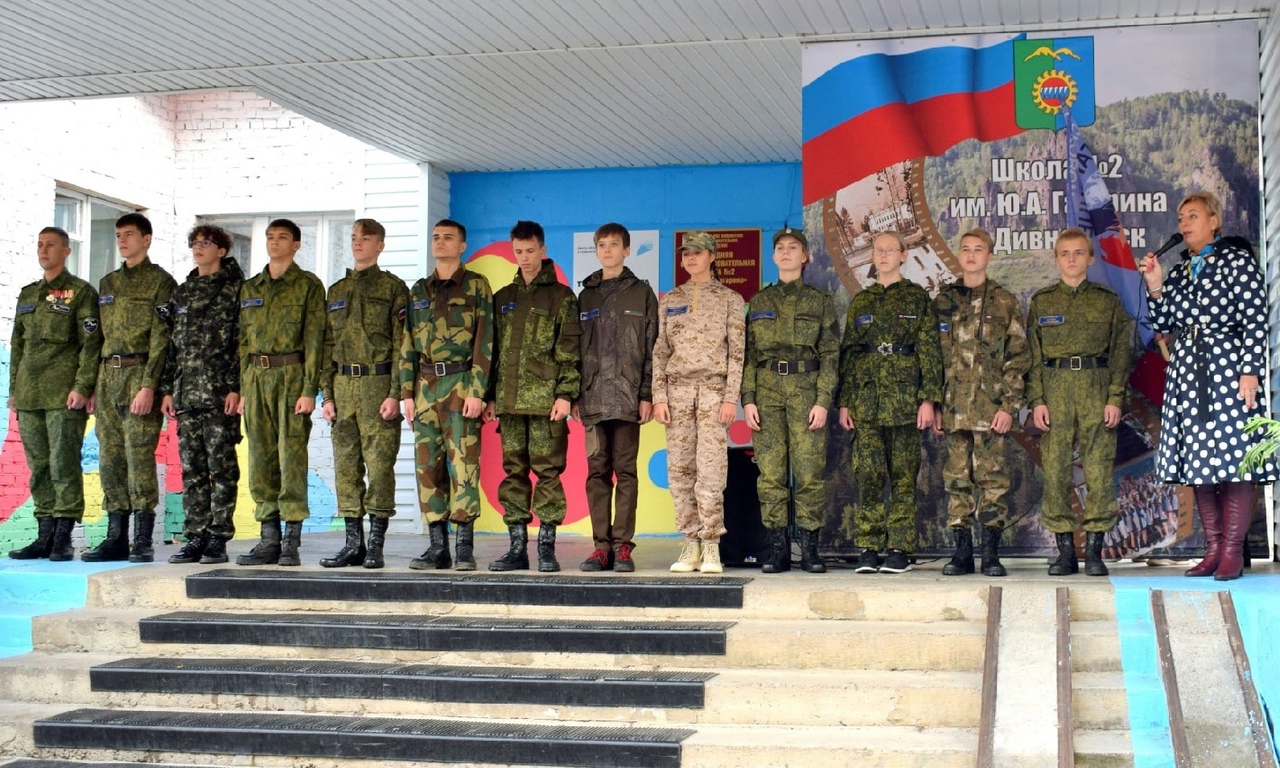 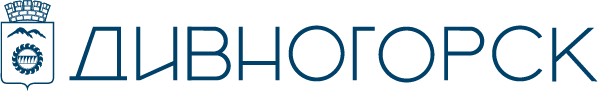 ИТОГИ. ОБРАЗОВАНИЕ
Региональный проект
«Патриотическое воспитание граждан РФ»
Поисковый отряд «Гагаринцы» школа №2
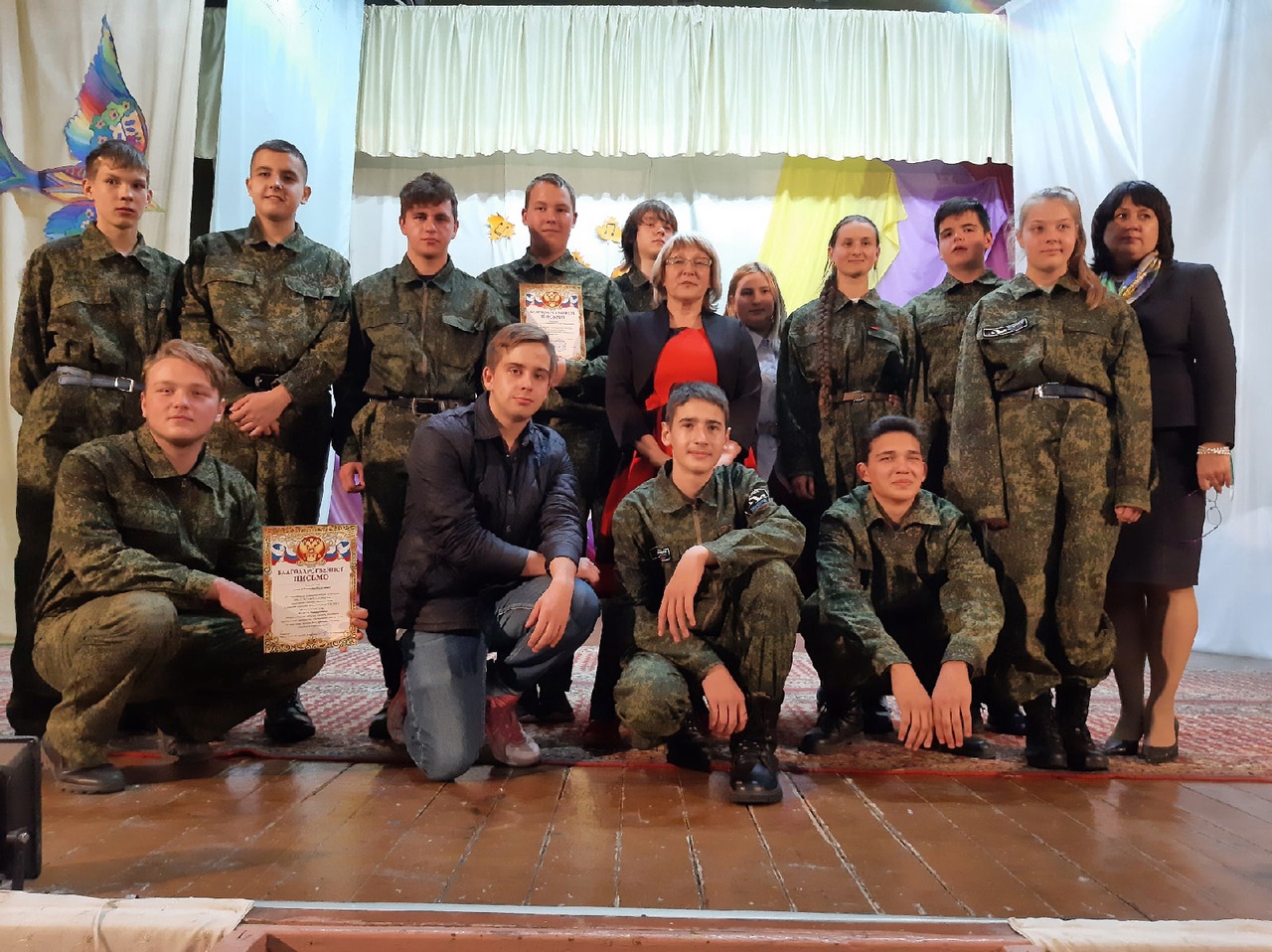 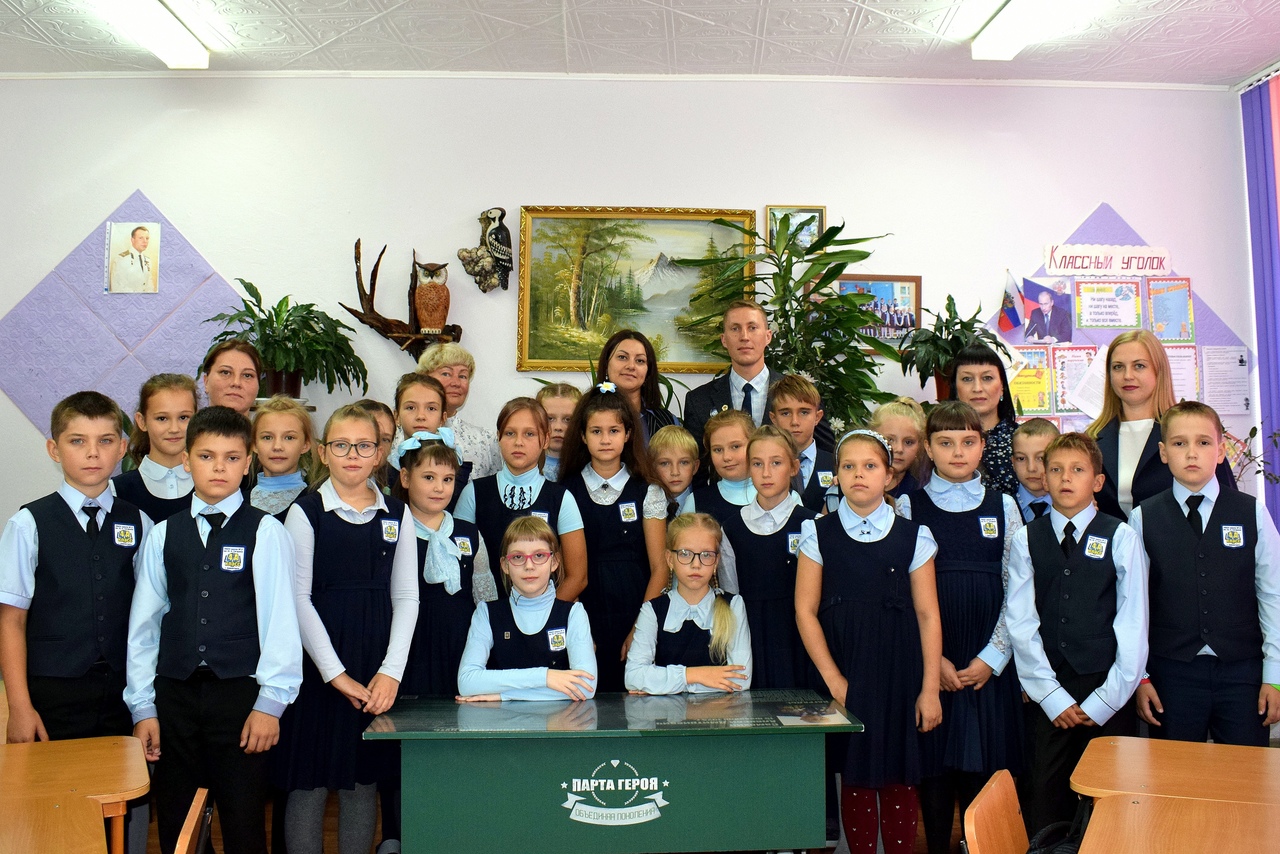 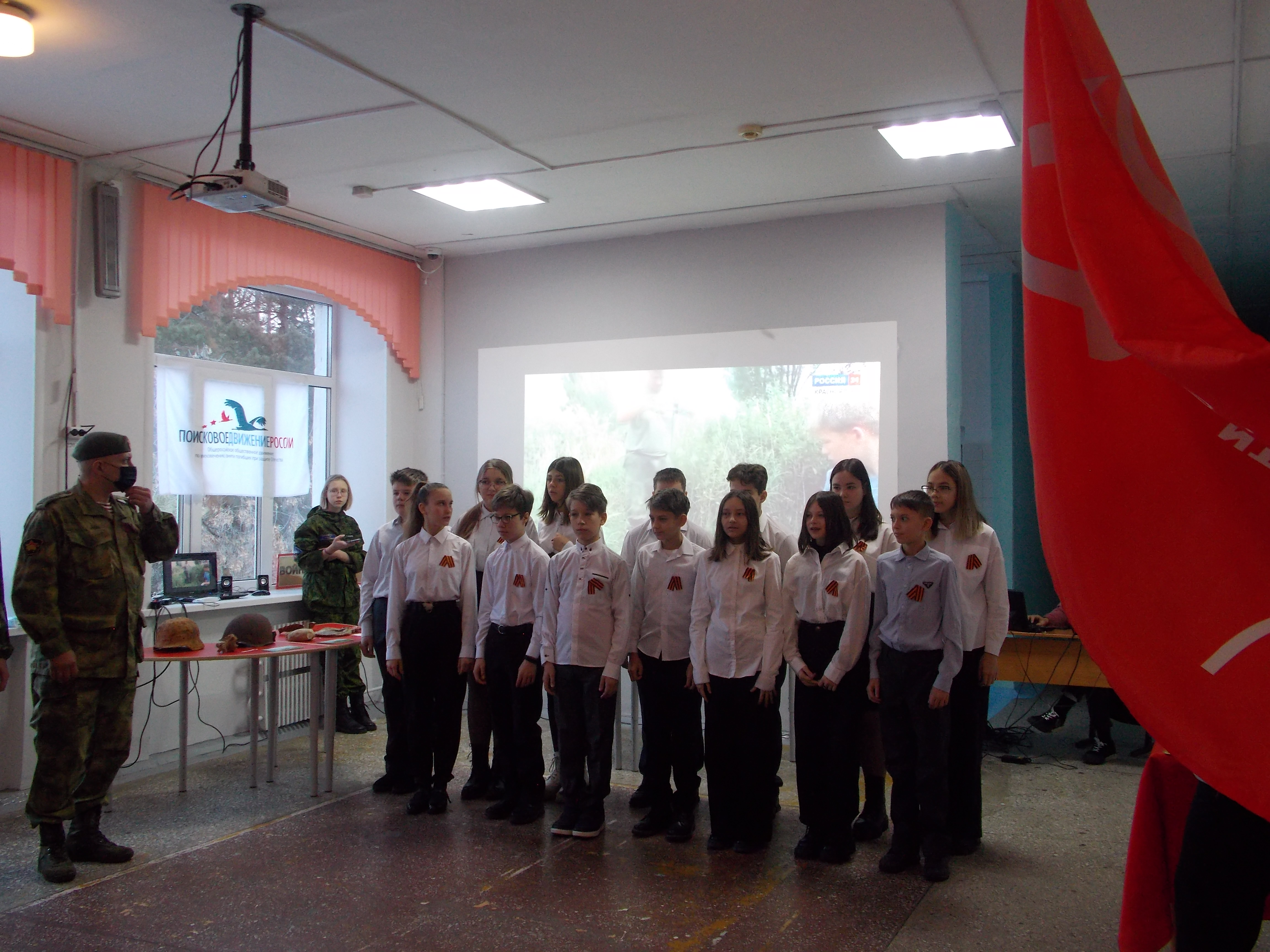 школа №7
«Парта героя» школа №2
школа №5
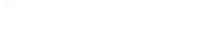 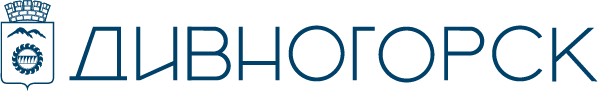 МАОУ гимназия № 10 
имени. А.Е. Бочкина
ИТОГИ. ОБРАЗОВАНИЕ
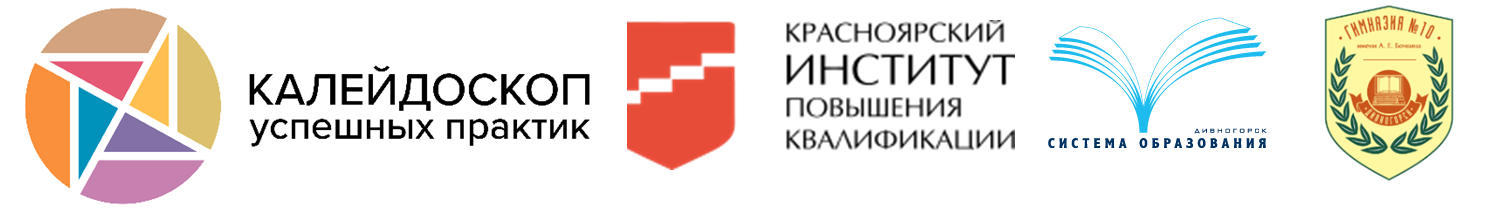 Пилотные площадки по реализации проектов
МБДОУ д/с № 14
МАОУ гимназия № 10 
имени. А.Е. Бочкина
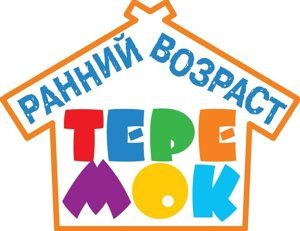 МБОУ СОШ №5
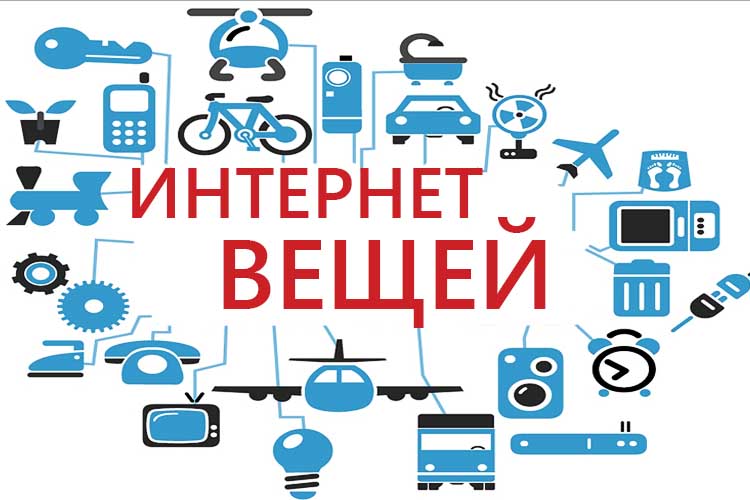 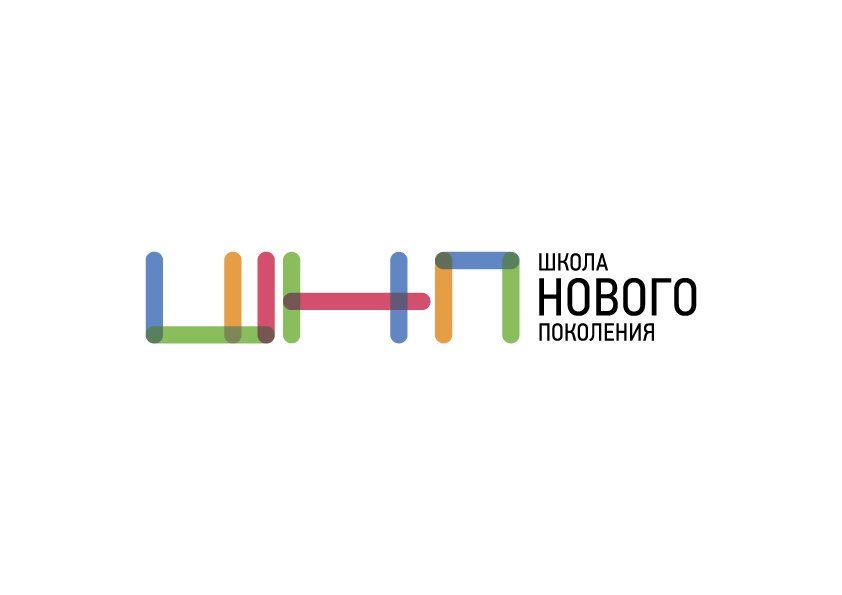 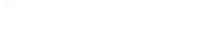 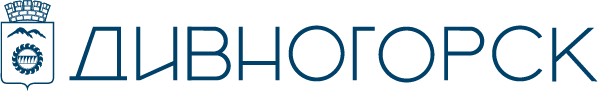 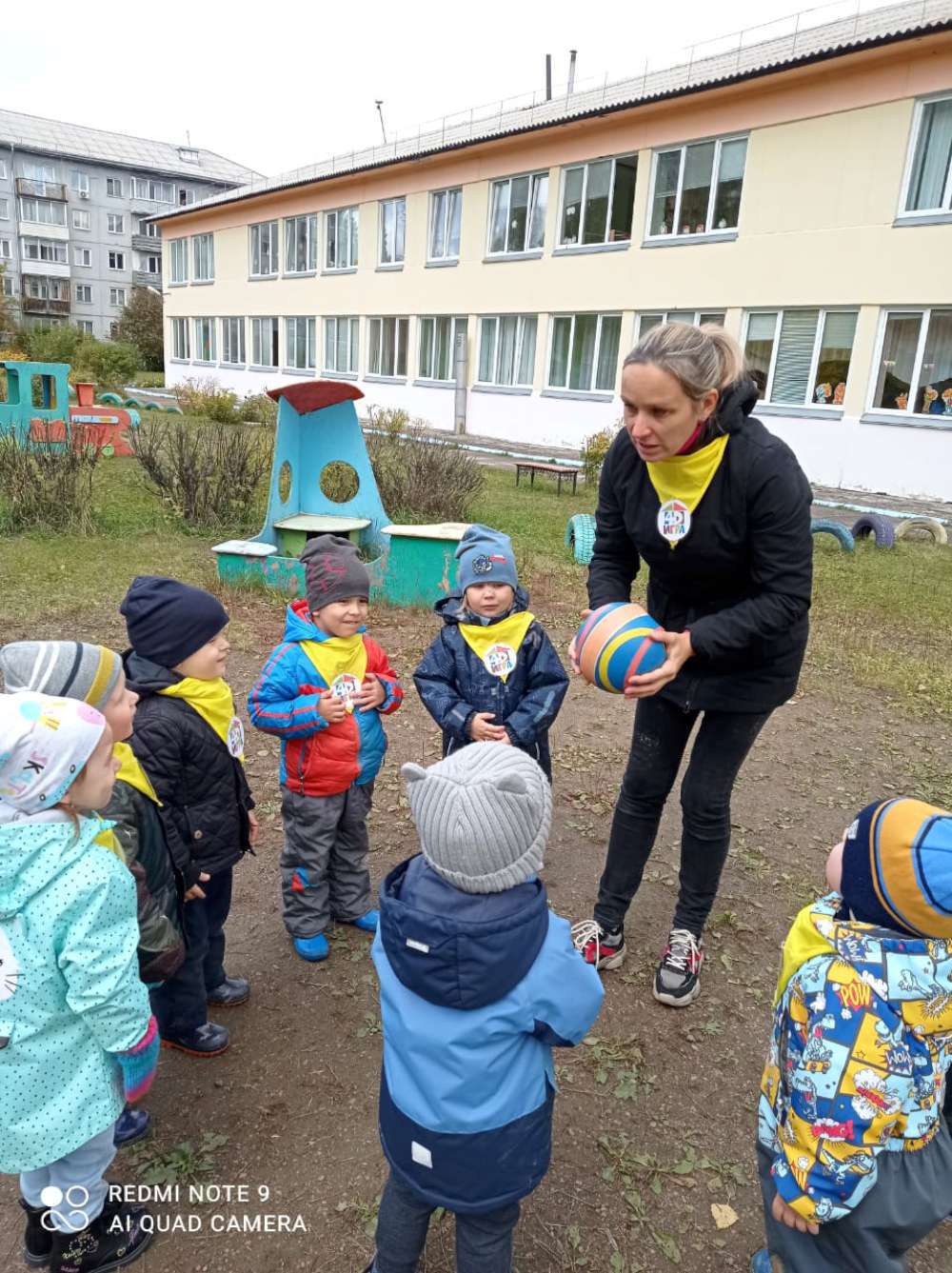 ИТОГИ. ОБРАЗОВАНИЕ
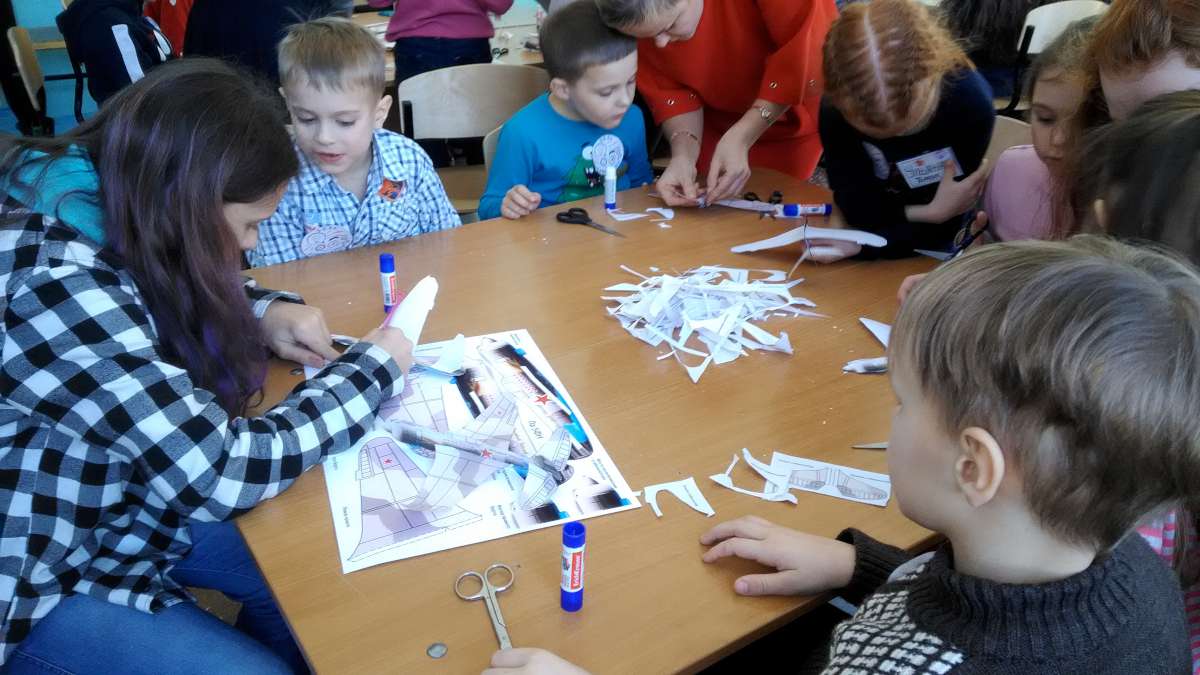 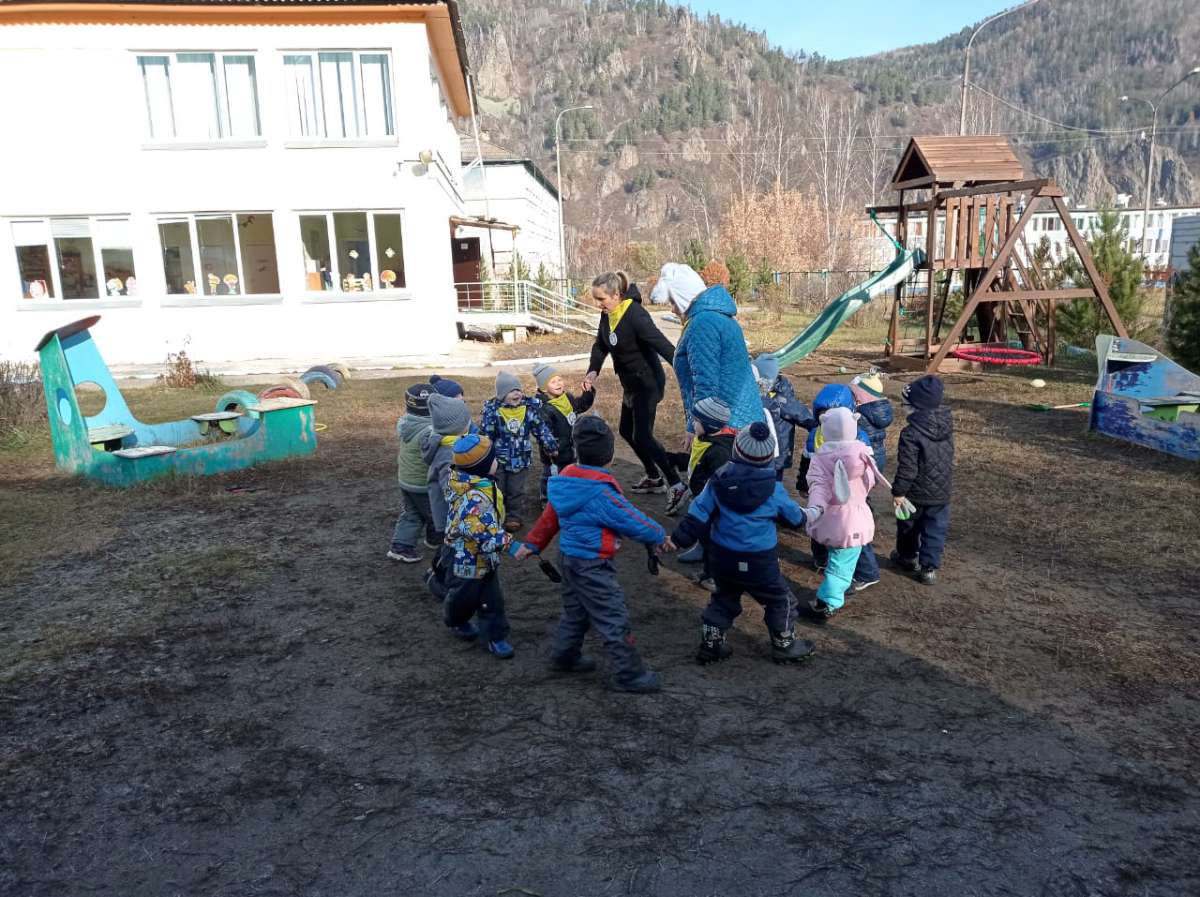 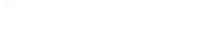 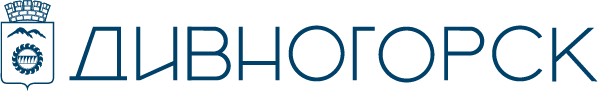 Выбор предметов выпускниками
ИТОГИ. ОБРАЗОВАНИЕ
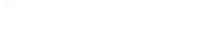 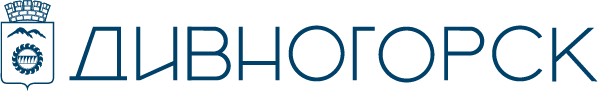 ИТОГИ. ОБРАЗОВАНИЕ
Результаты ЕГЭ по показателю «Доля выпускников с высоким уровнем» (80-100 баллов)
Результаты ЕГЭ по показателю «Доля выпускников участников, не преодолевших минимальную границу
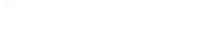 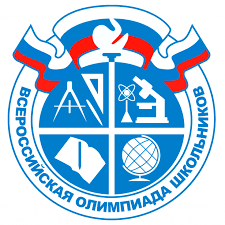 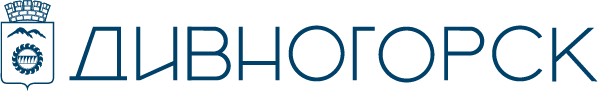 Победители всероссийской олимпиады школьников
ИТОГИ. ОБРАЗОВАНИЕ
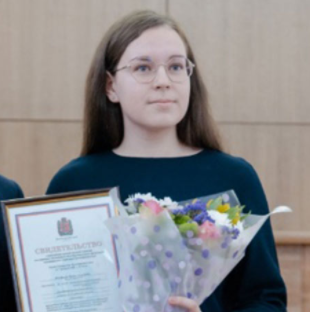 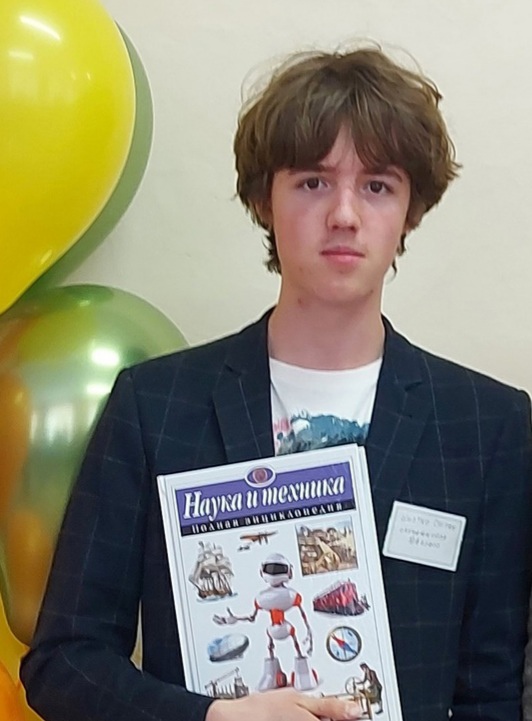 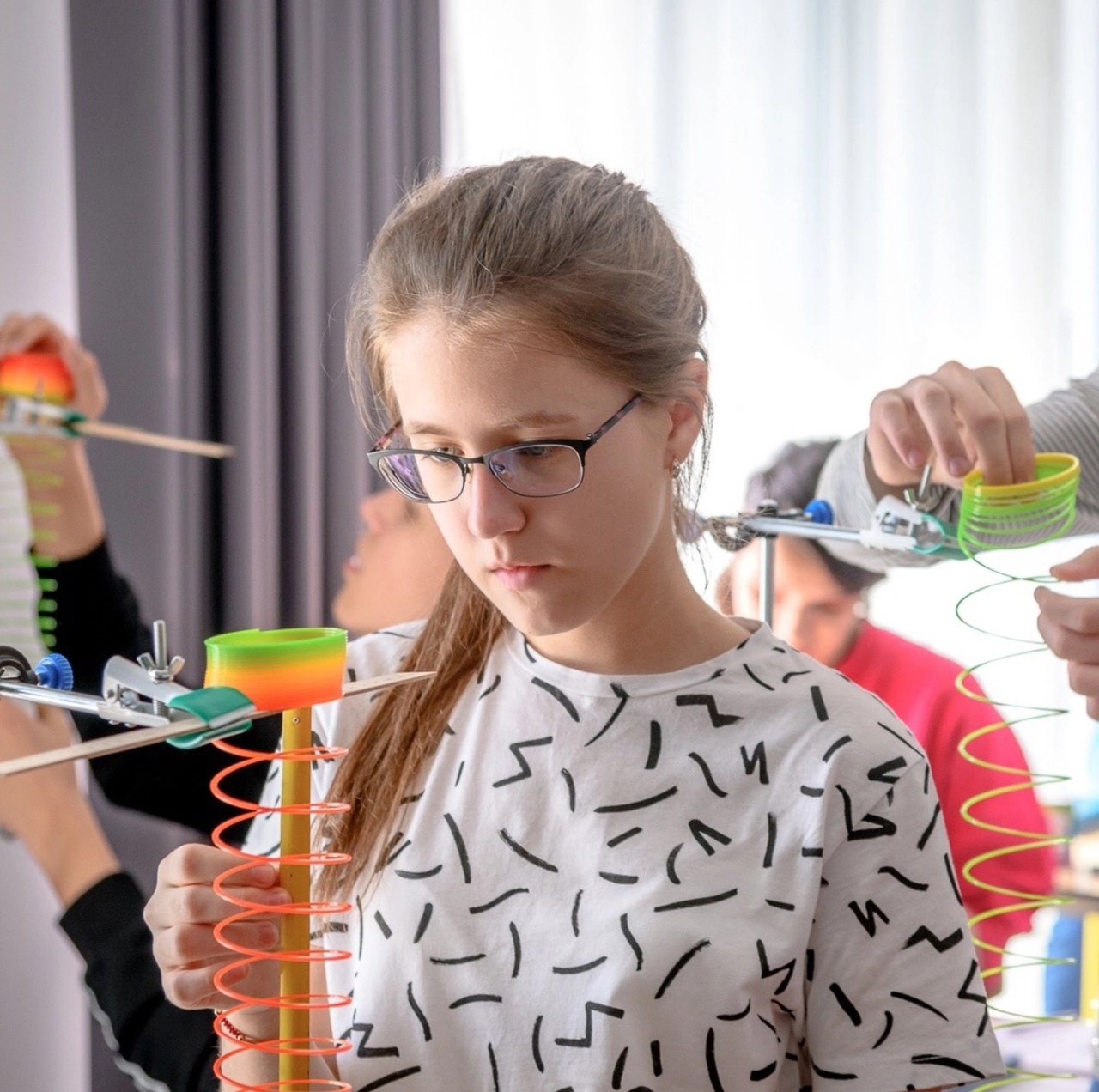 Шистко
Степан
Ученик 9 класса 
гимназии № 10 
имени. А.Е. Бочкина
Иосифова
Полина
Ученица 11 класса 
гимназии № 10 
имени. А.Е. Бочкина
Тоденберг
Екатерина
Ученица 10 класса 
гимназии № 10 
имени. А.Е. Бочкина
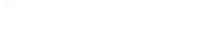 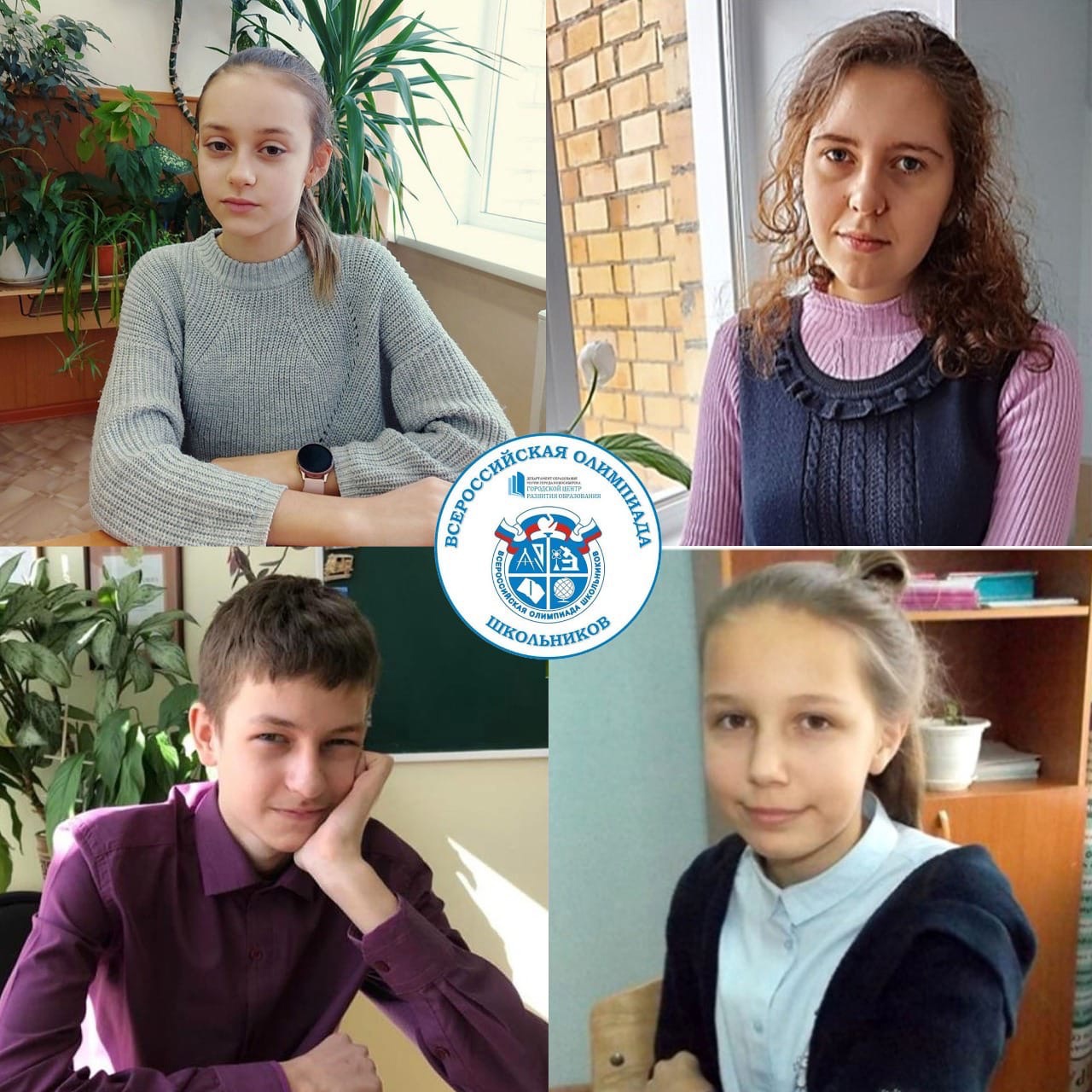 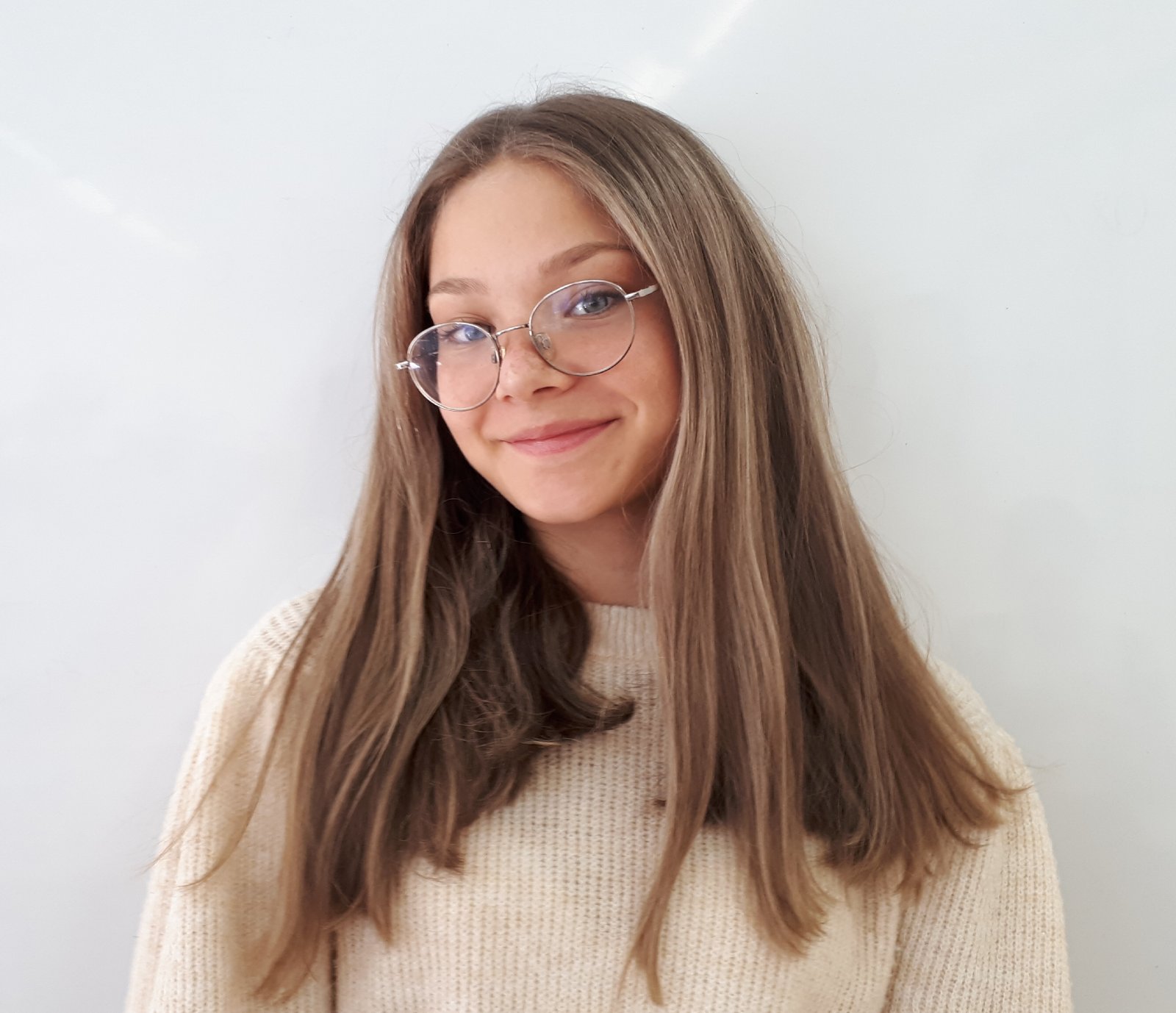 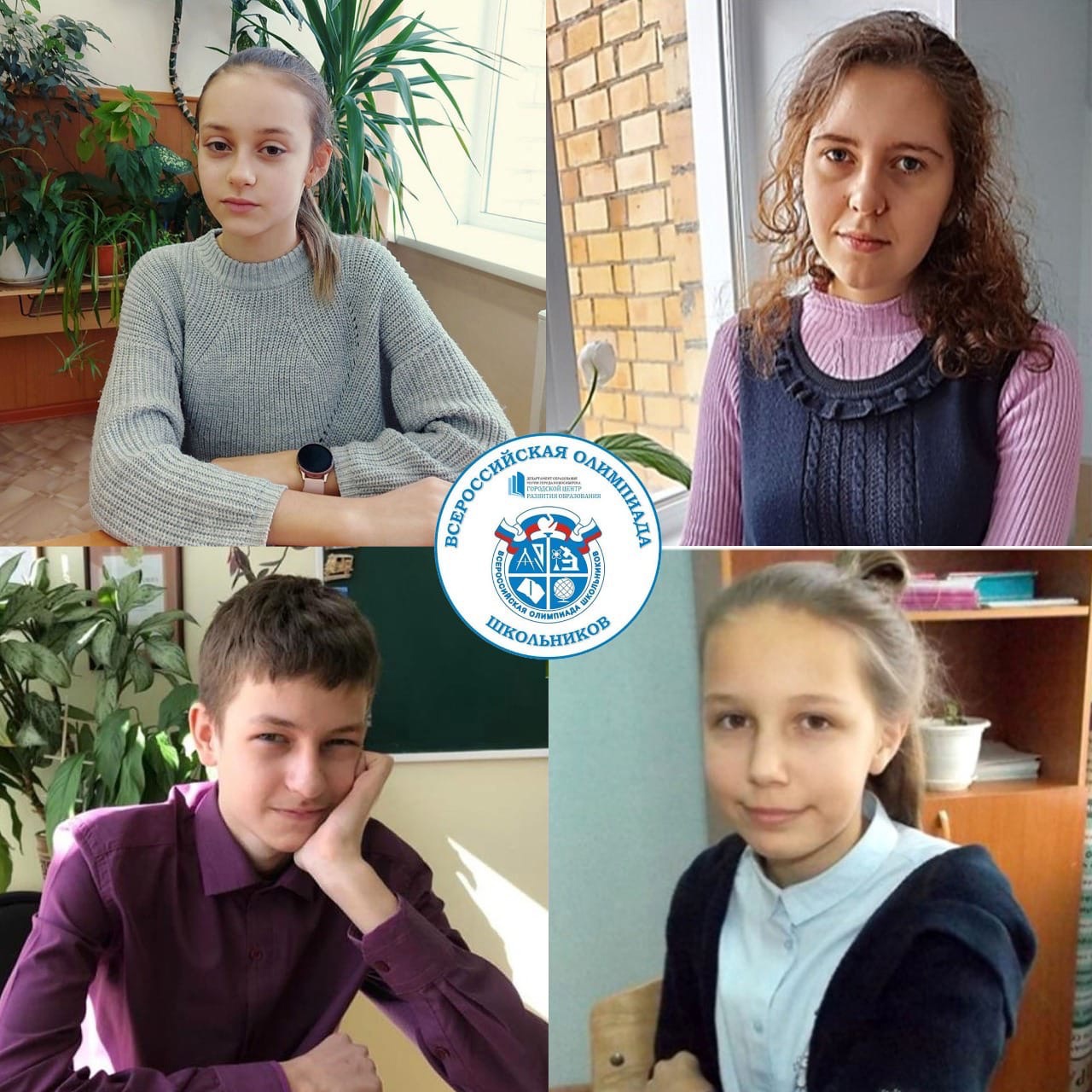 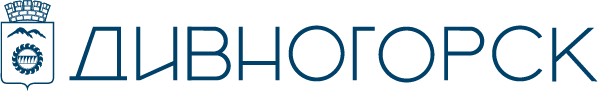 ИТОГИ. ОБРАЗОВАНИЕ
Призёры всероссийской олимпиады школьников (ВОШ) в 2020-2021 учебном году
Панова
Дарья
Юрова 
Мария
Луганцева Полина
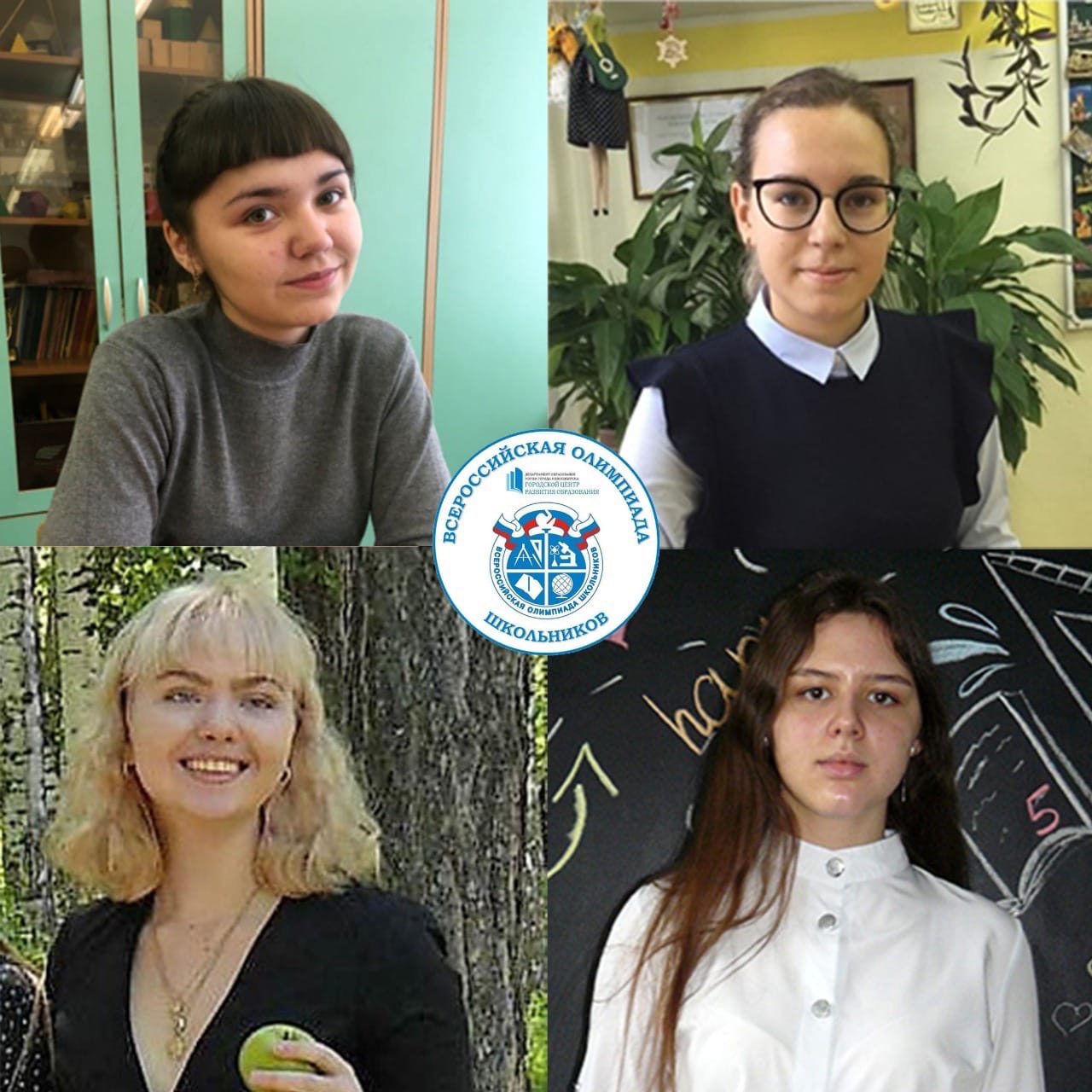 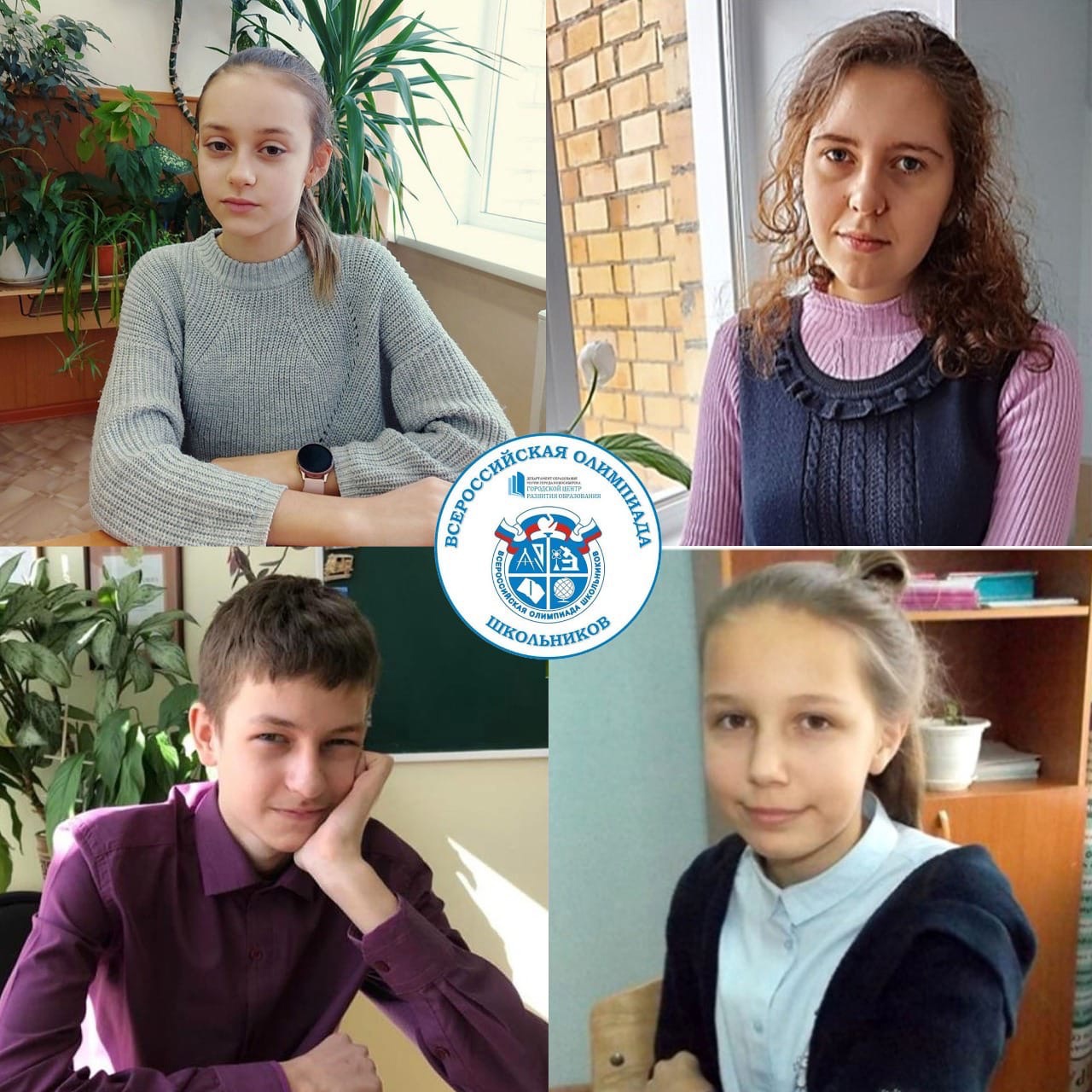 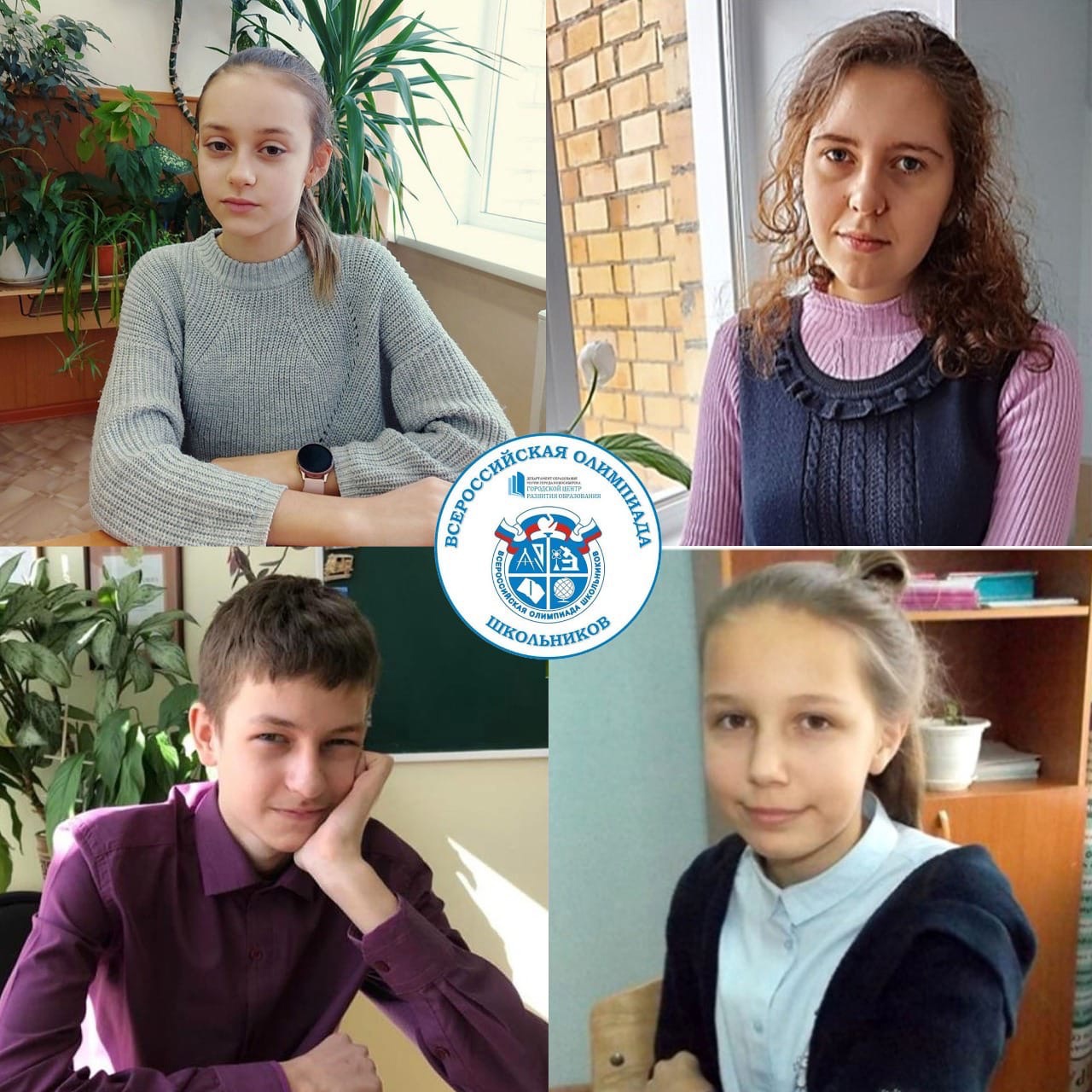 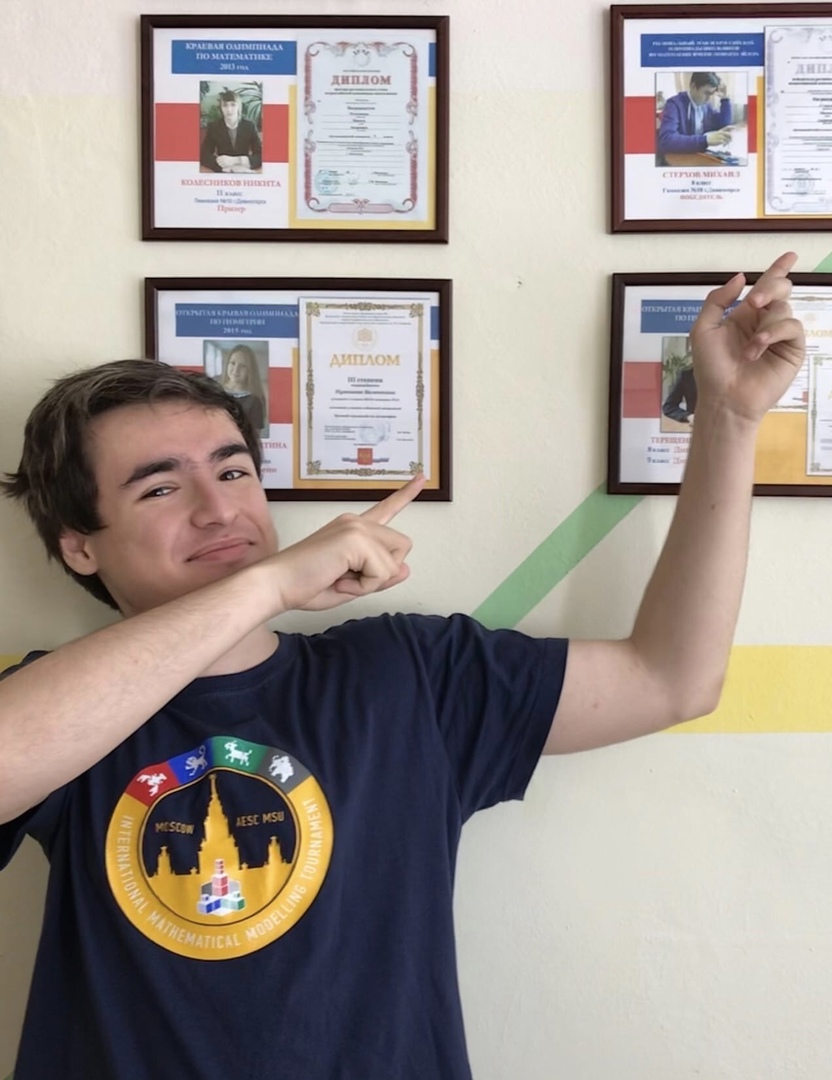 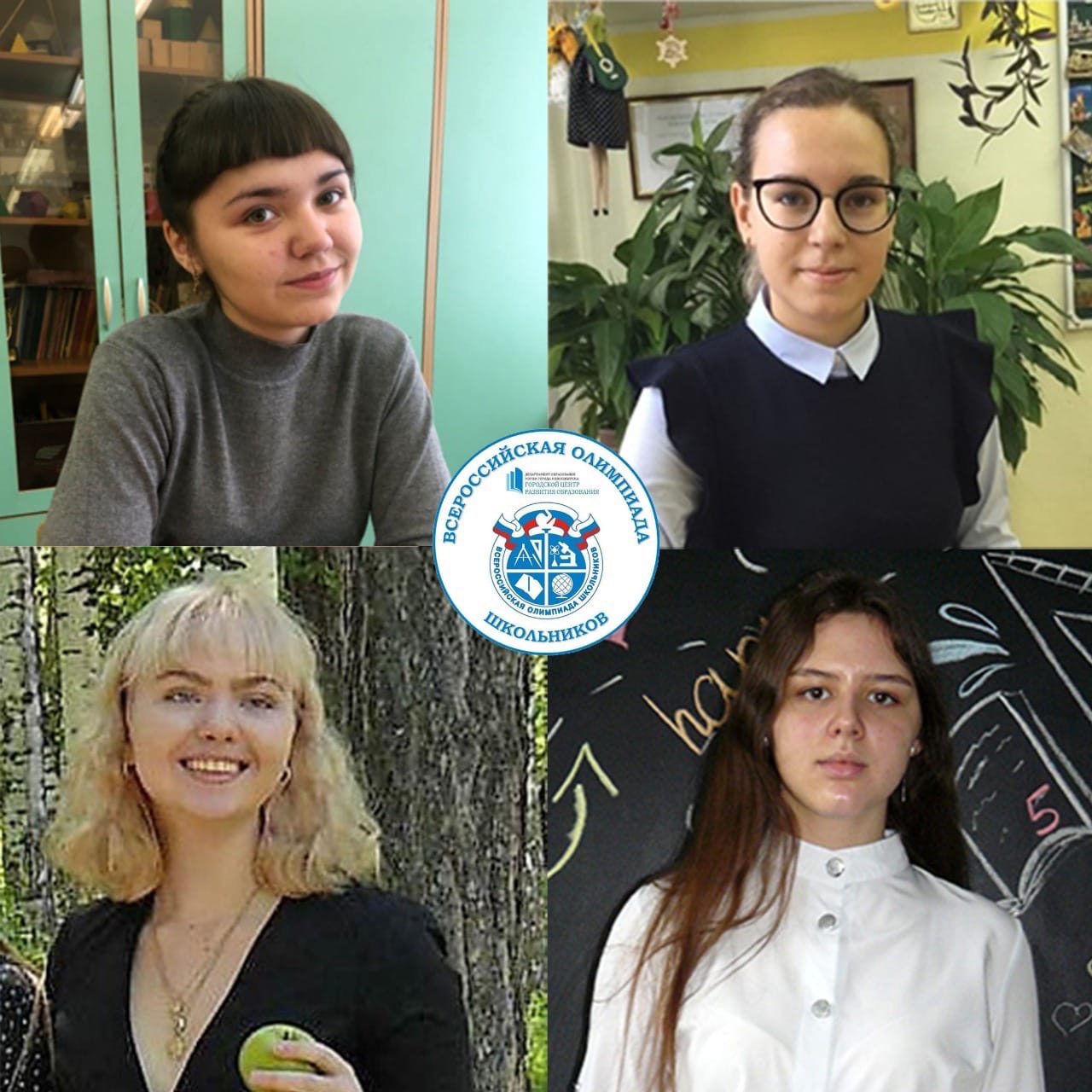 Дмитриева Карина
Стерхов 
Михаил
Зобнина
 Руслана
Кривосудов
 Роман
Елена
 Семенкова
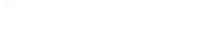 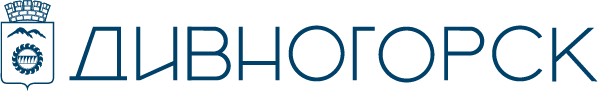 ИТОГИ. ОБРАЗОВАНИЕ
Победитель муниципального этапа профессионального конкурса «Учитель года -2021»
Заслуженный педагог Красноярского края
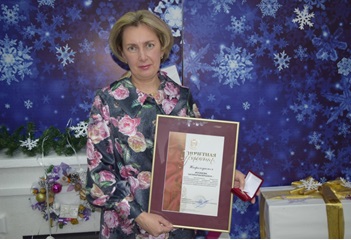 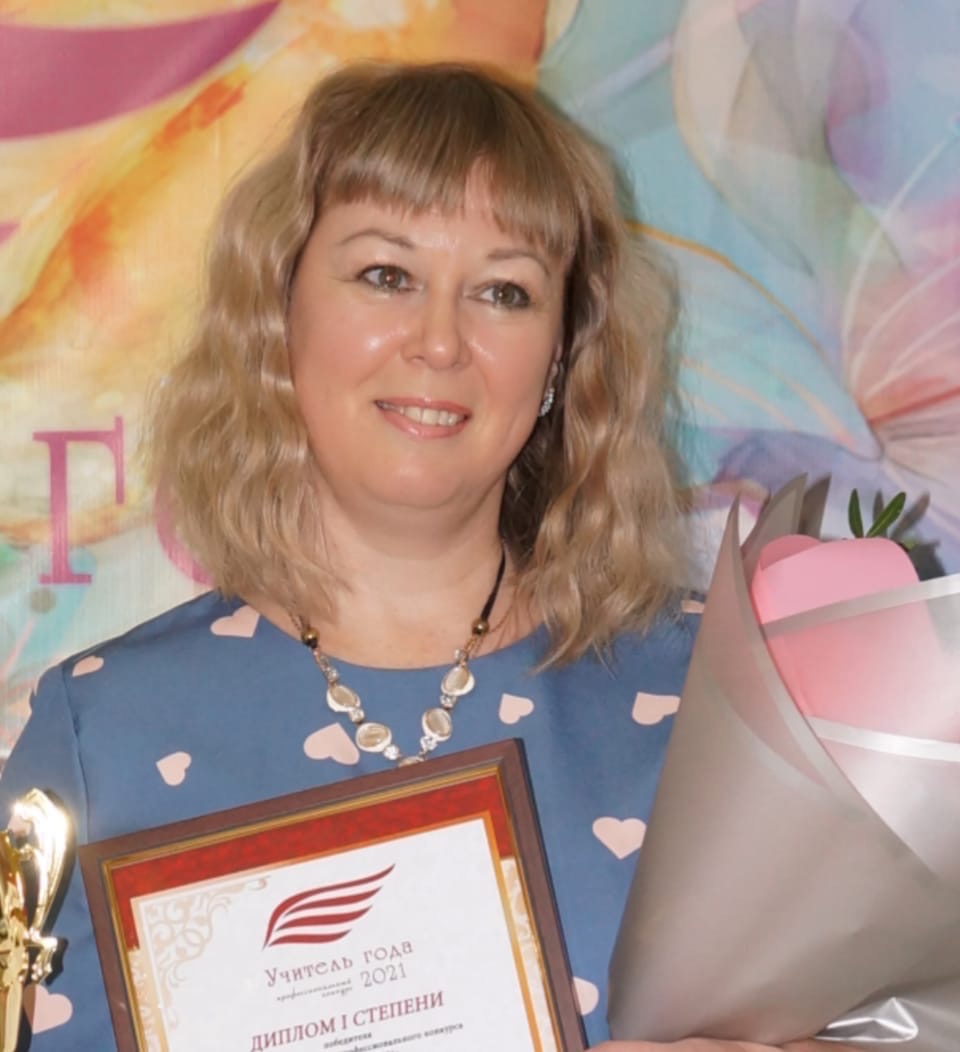 Иосифова Наталья Валерьевна, 
учитель СОШ № 9
Сугоракова Татьяна Николаевна,
учитель начальных классов 
гимназии № 10 им. А.Е. Бочкина
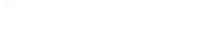 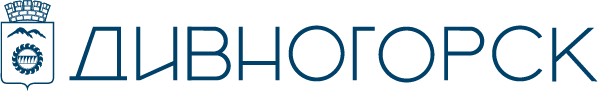 Победители краевого конкурса по работе с одаренными детьми
ИТОГИ. ОБРАЗОВАНИЕ
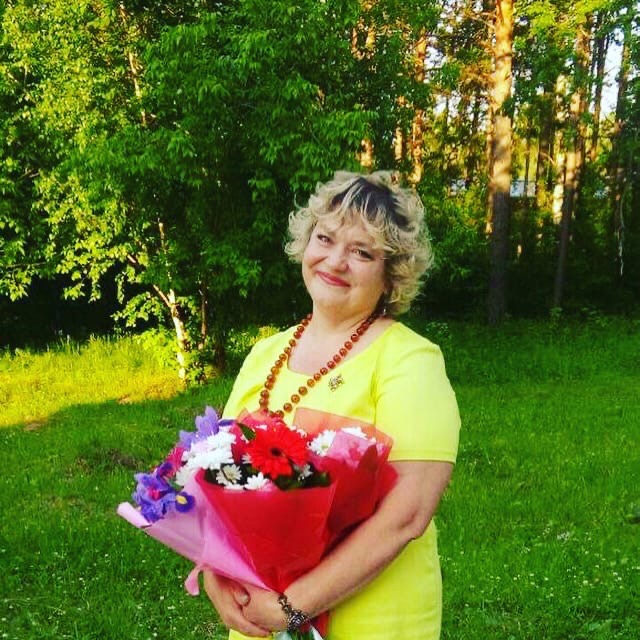 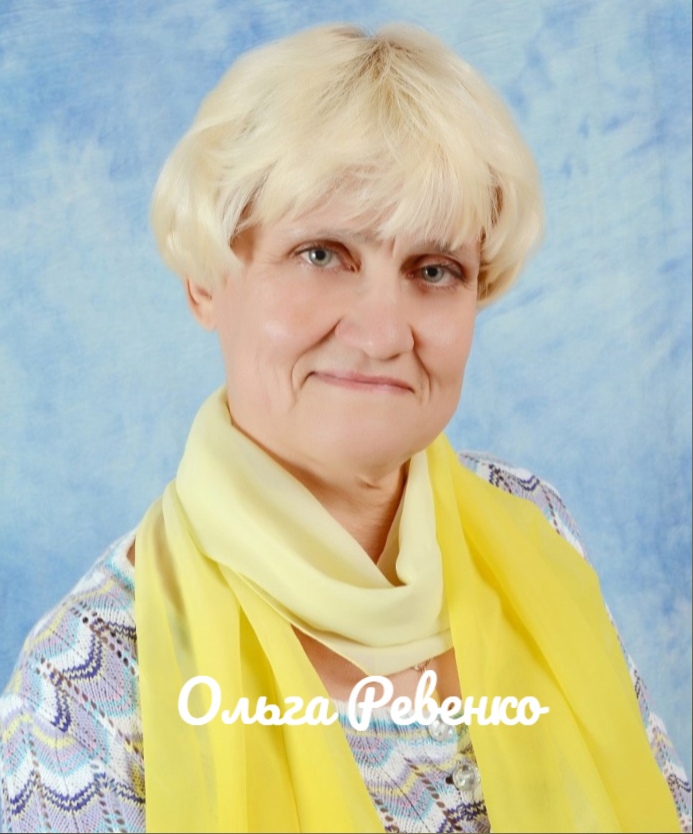 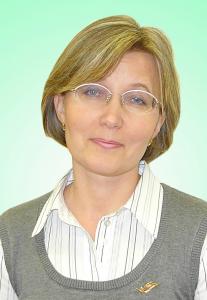 Абрамова Ирина Геннадьевна,
учитель 
гимназии № 10
Ревенко Ольга
 Васильевна, учитель гимназии № 10
Крыткина
Лада Анатольевна,
учитель 
гимназии № 10
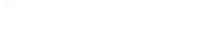 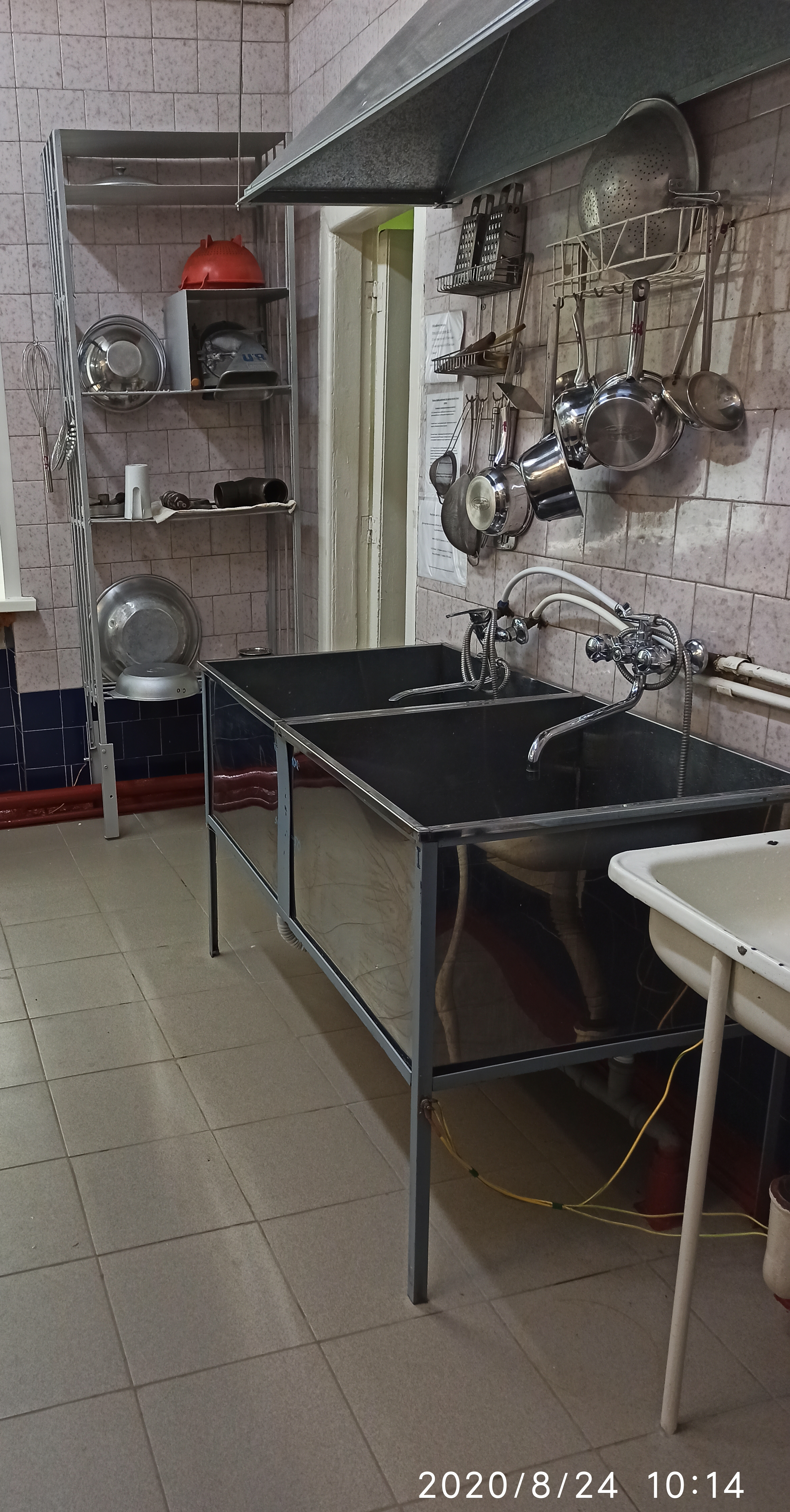 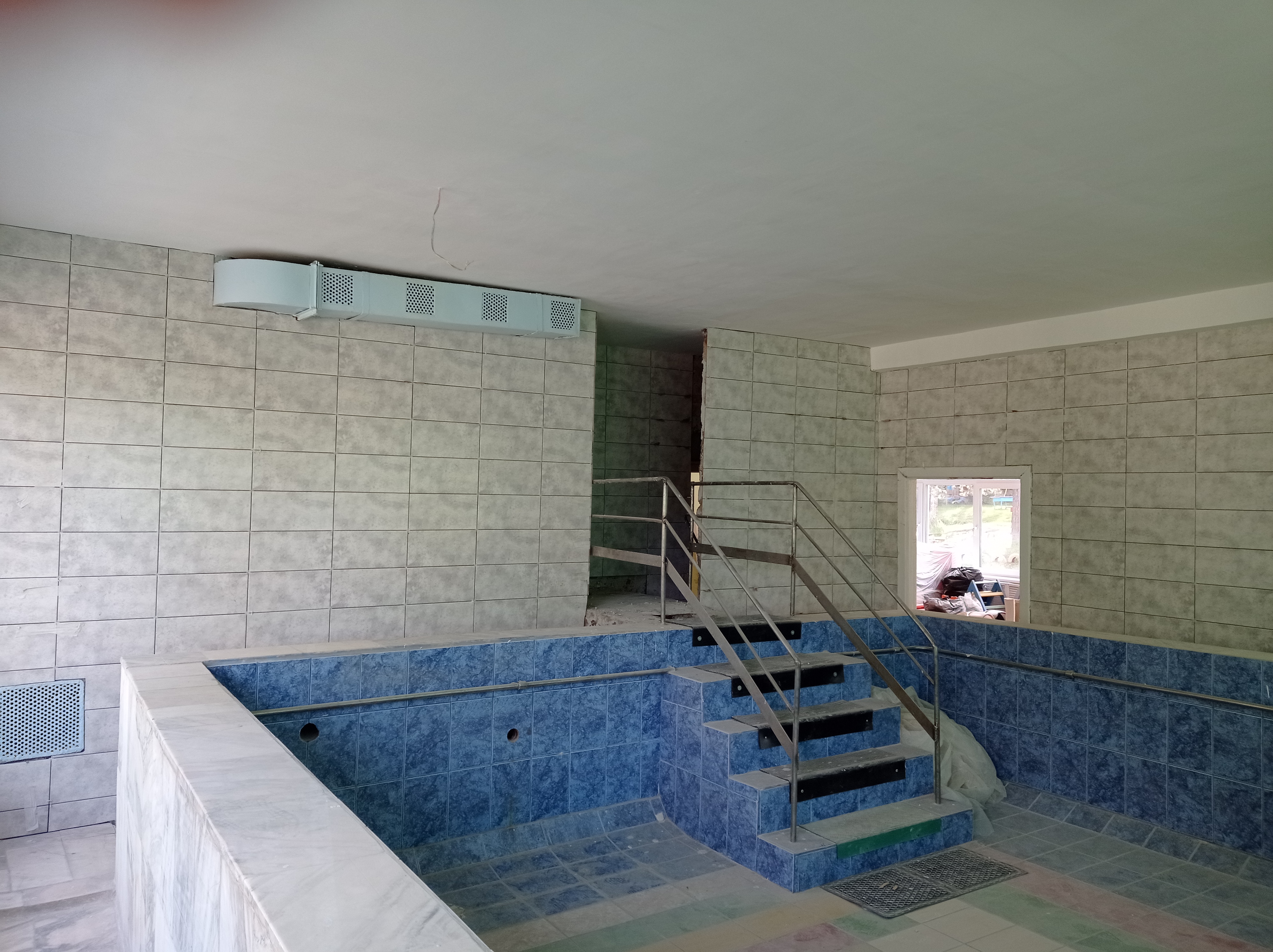 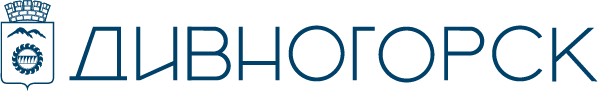 ИТОГИ. ОБРАЗОВАНИЕ
Ремонтные работы в образовательных учреждениях
Ремонт пищеблока (д/с 8)
Ремонт бассейна (д/с 13)
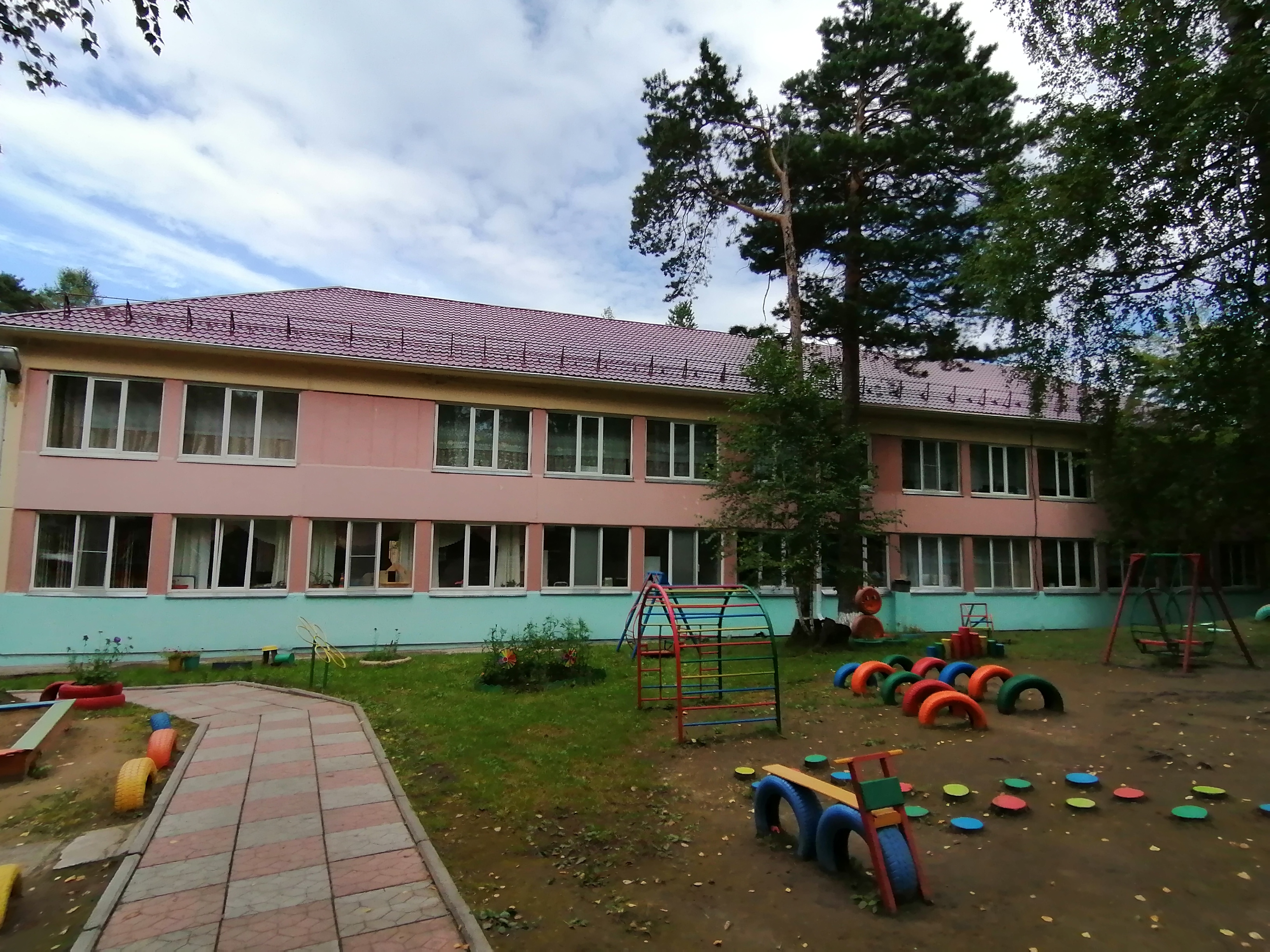 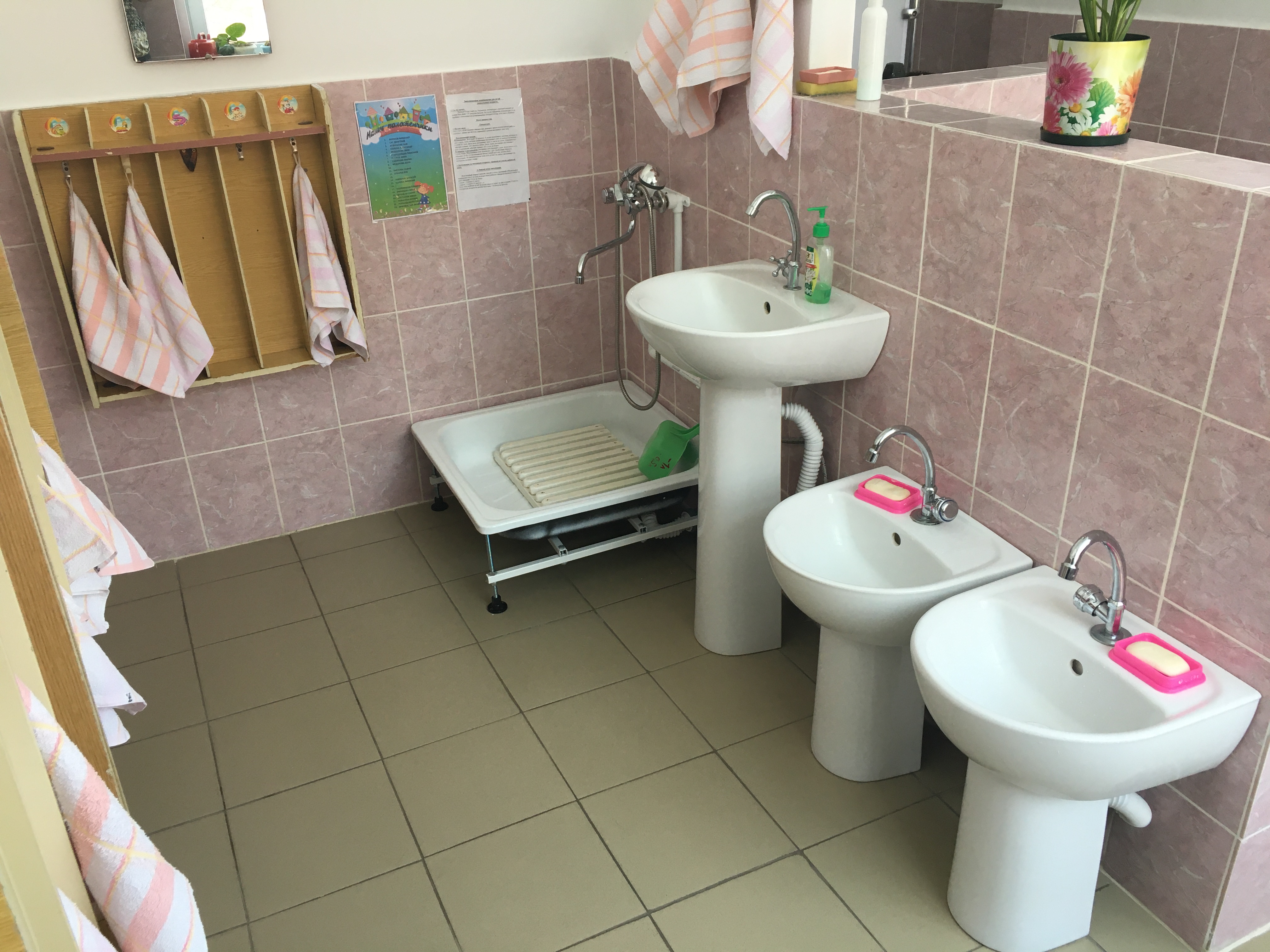 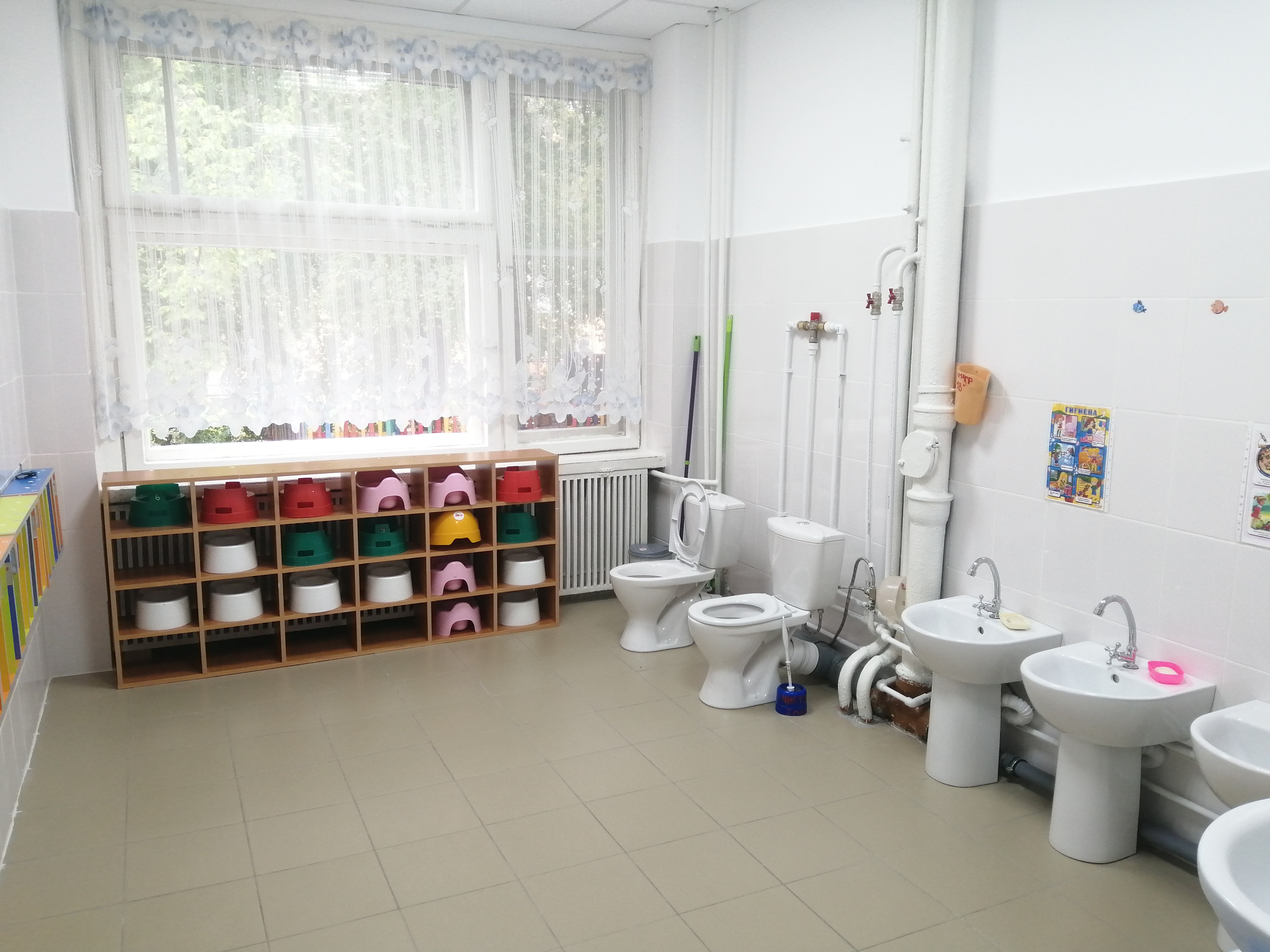 Ремонт помещений (д/с 15)
Ремонт помещений (д/с 9)
Ремонт кровли (д/с №15)
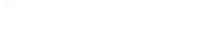 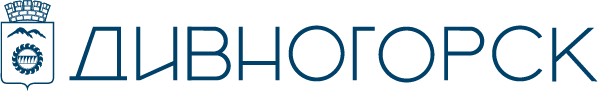 Ремонтные работы в образовательных учреждениях
ИТОГИ. ОБРАЗОВАНИЕ
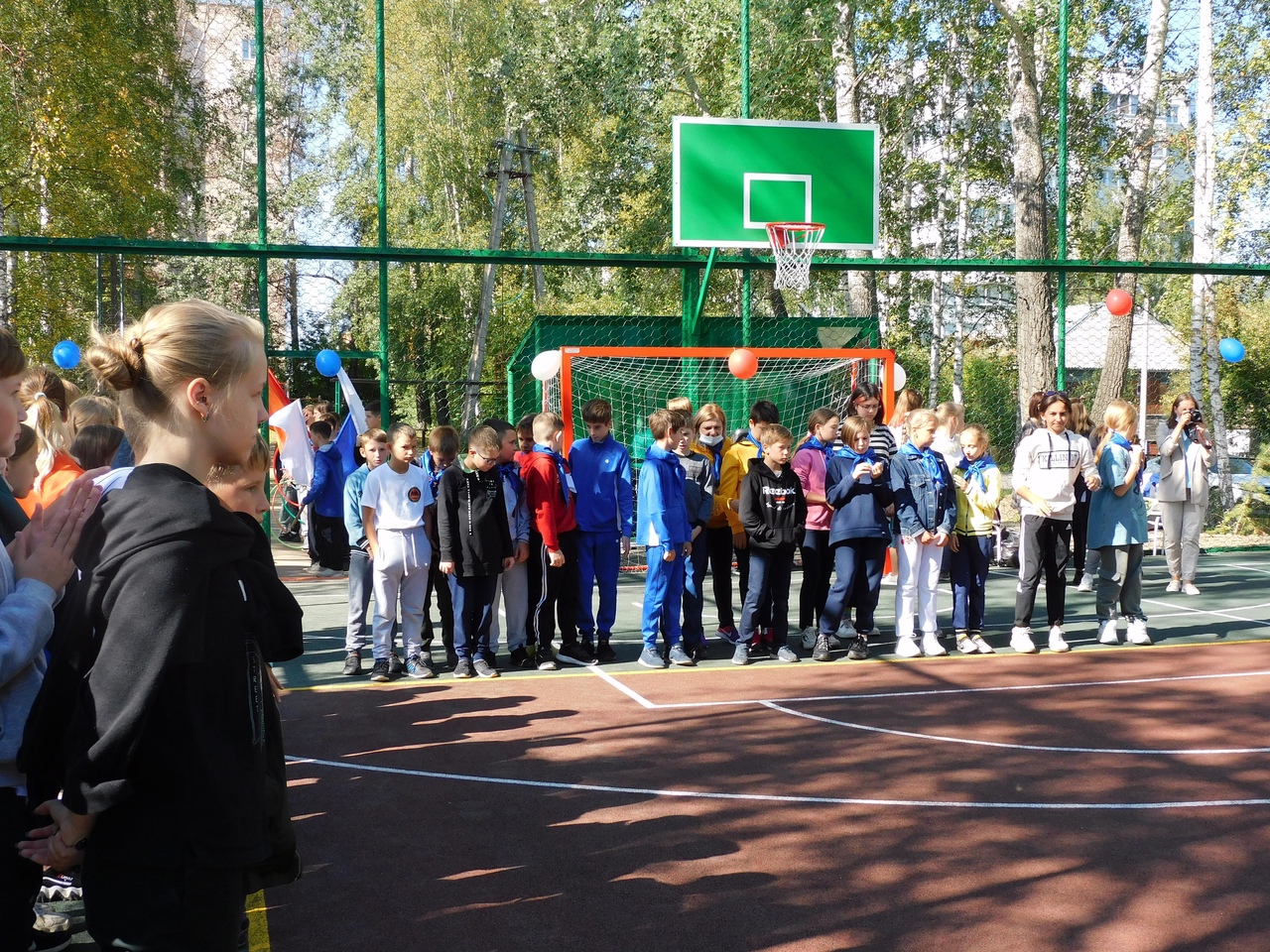 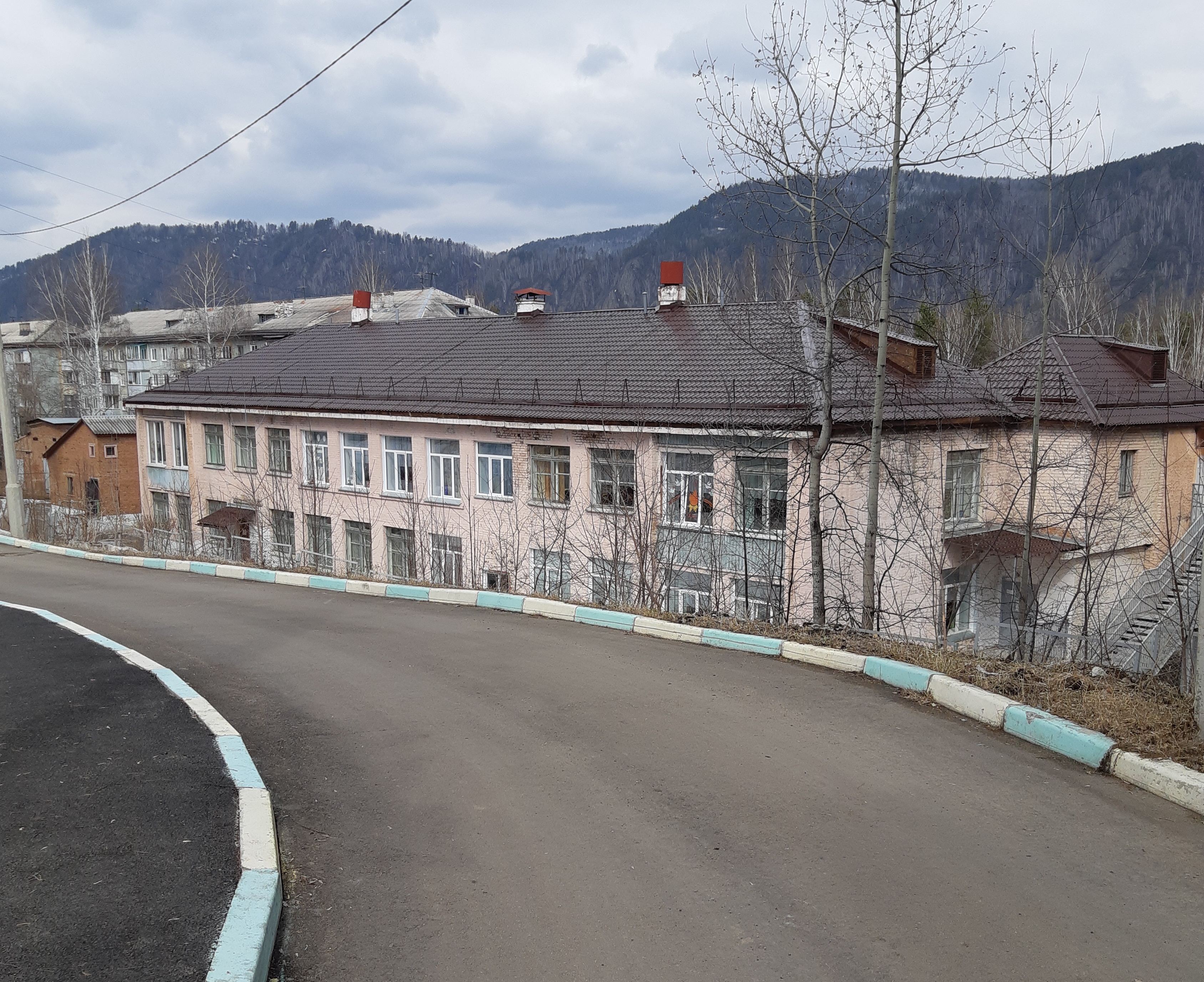 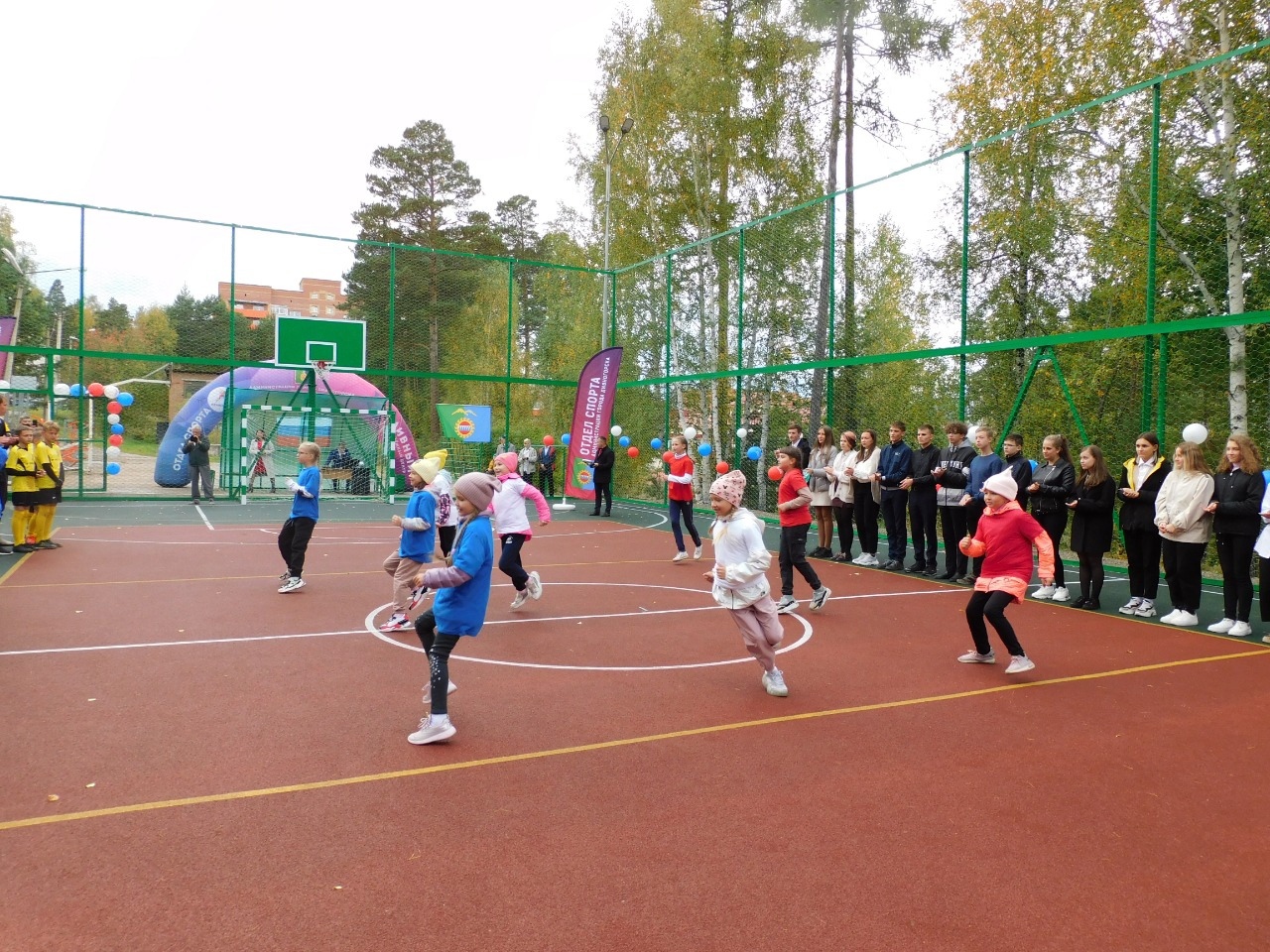 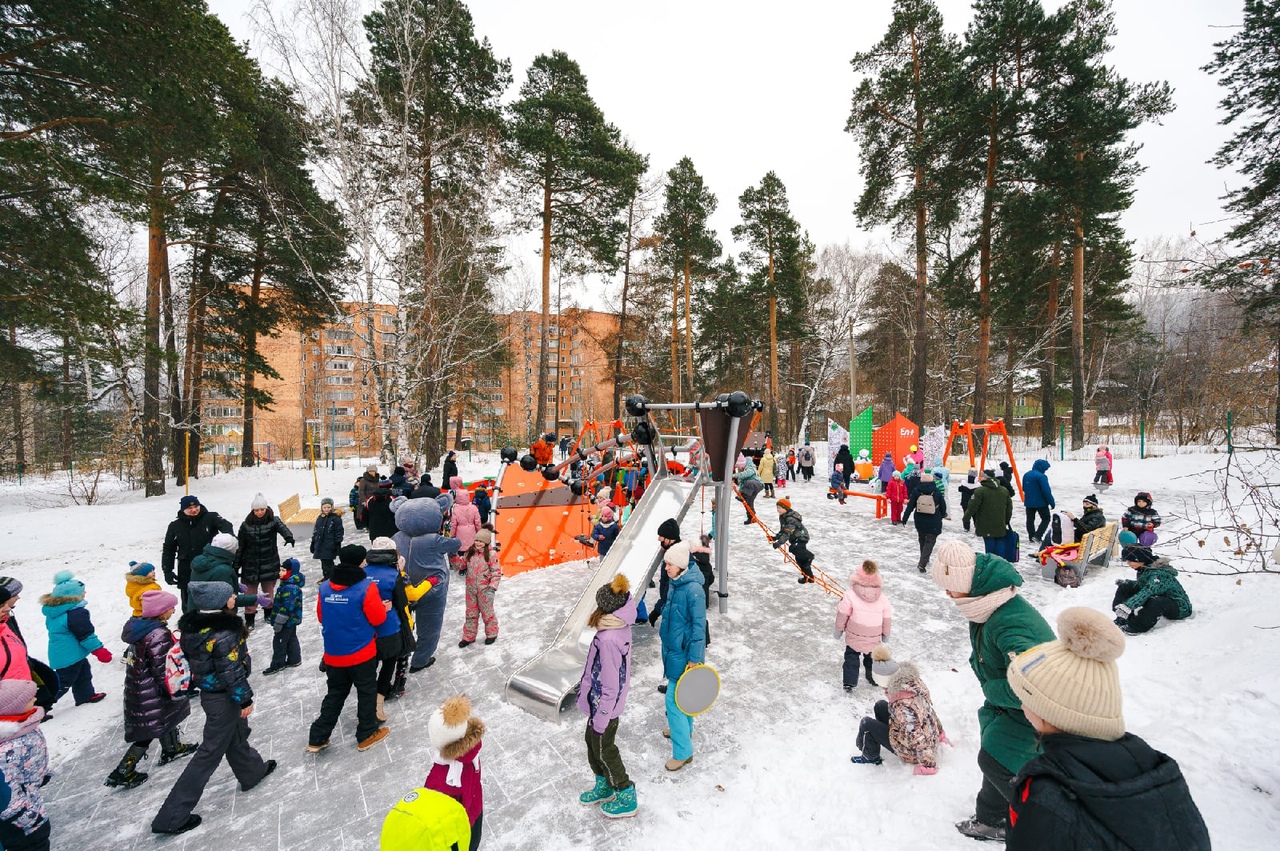 Спортивная площадка школа №5
Спортивная площадка школа №2
Детская площадка ДДТ
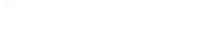 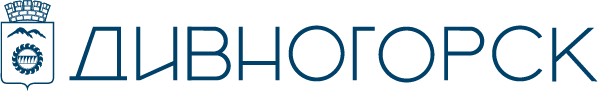 ИТОГИ. ОБРАЗОВАНИЕ
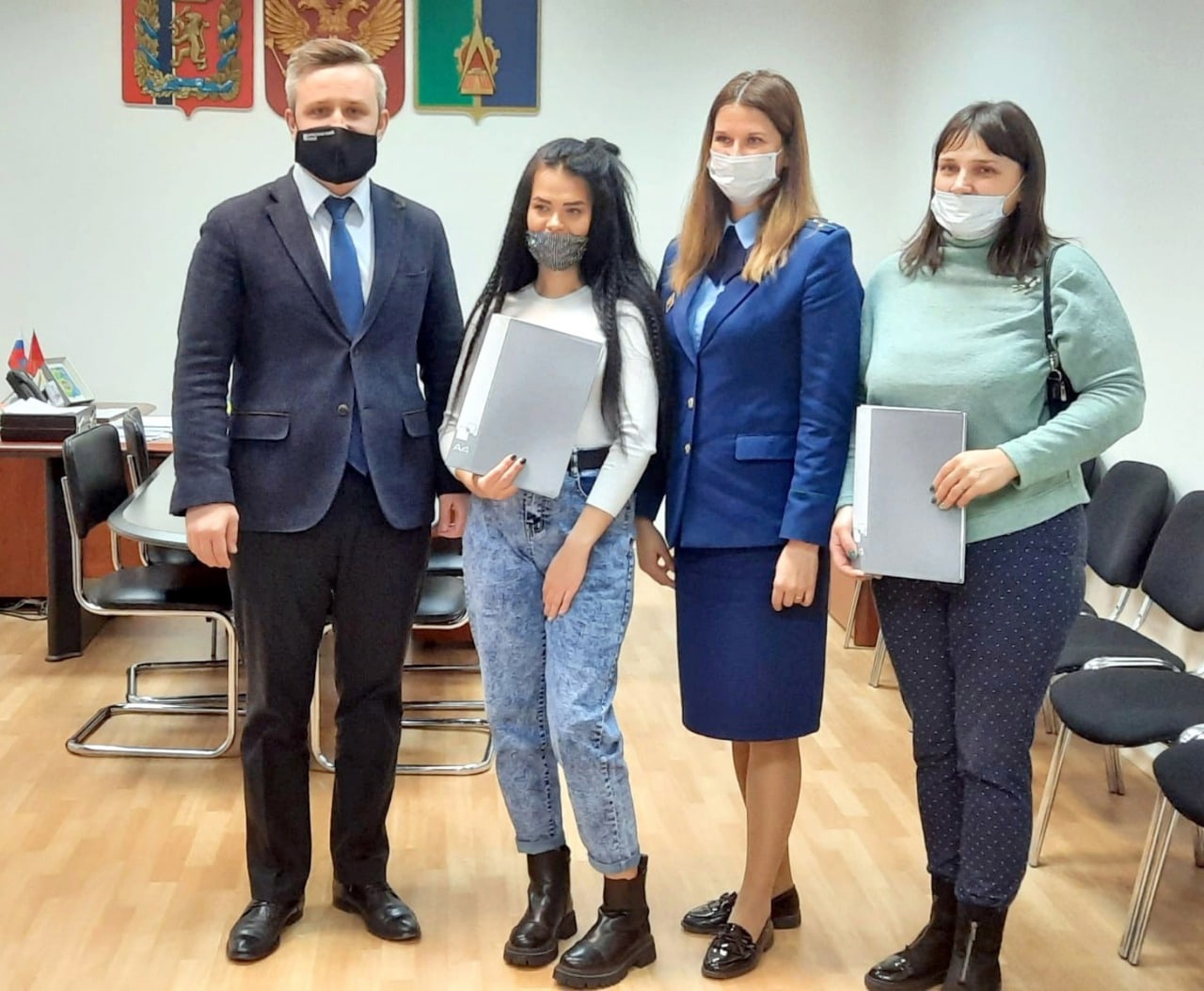 Опека и попечительство
Общая численность детей-сирот и детей, оставшихся без попечения родителей 135 человек
Всего за период с 2005 по 2021 годы для  детей-сирот приобретено 74 квартиры
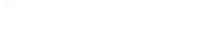 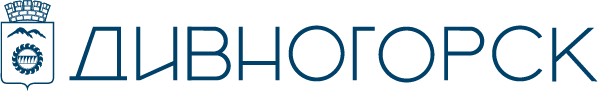 Задачи  на 2022 год
ИТОГИ. ОБРАЗОВАНИЕ
Продолжить участие в реализации Национального проекта «Образование», региональных проектах по достижению заданных показателей. 
Сохранить сеть муниципальных дошкольных образовательных организаций в период снижения рождаемости населения города, продолжить проведение организационных и стабилизационных мероприятий. 
Разработать муниципальный мониторинг управления качеством образования и ввести в действие механизмы управления процессом.
Обеспечить внедрение и сопровождение новой модели аттестации руководителей.
6.  Обеспечить удержание целевых показателей средней заработной платы  педагогических работников в соответствие с Указом президента РФ.
7.  Начать реализацию новых программ воспитания в образовательных учреждениях с целью усиления роли классного руководителя в воспитательном процессе. 
8.  Продолжить мероприятия по улучшению материально-технической базы образовательных учреждений. 
9.  Продолжить внедрение муниципальной модели инклюзивного образования в ОУ города.
Представлять и тиражировать лучшие педагогические практики в образовательном Атласе на уровне муниципалитета и региона.
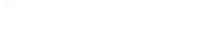